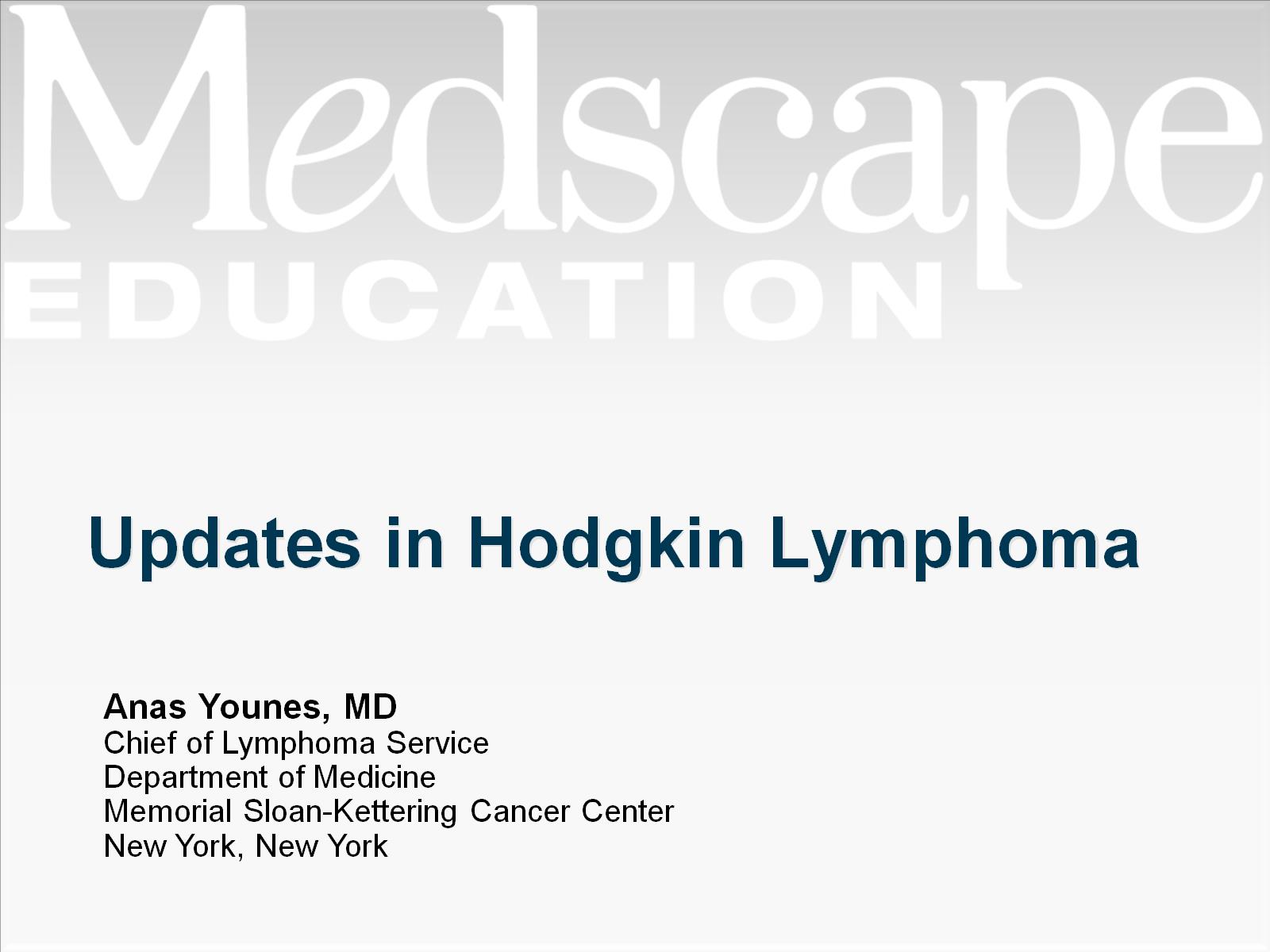 Updates in Hodgkin Lymphoma
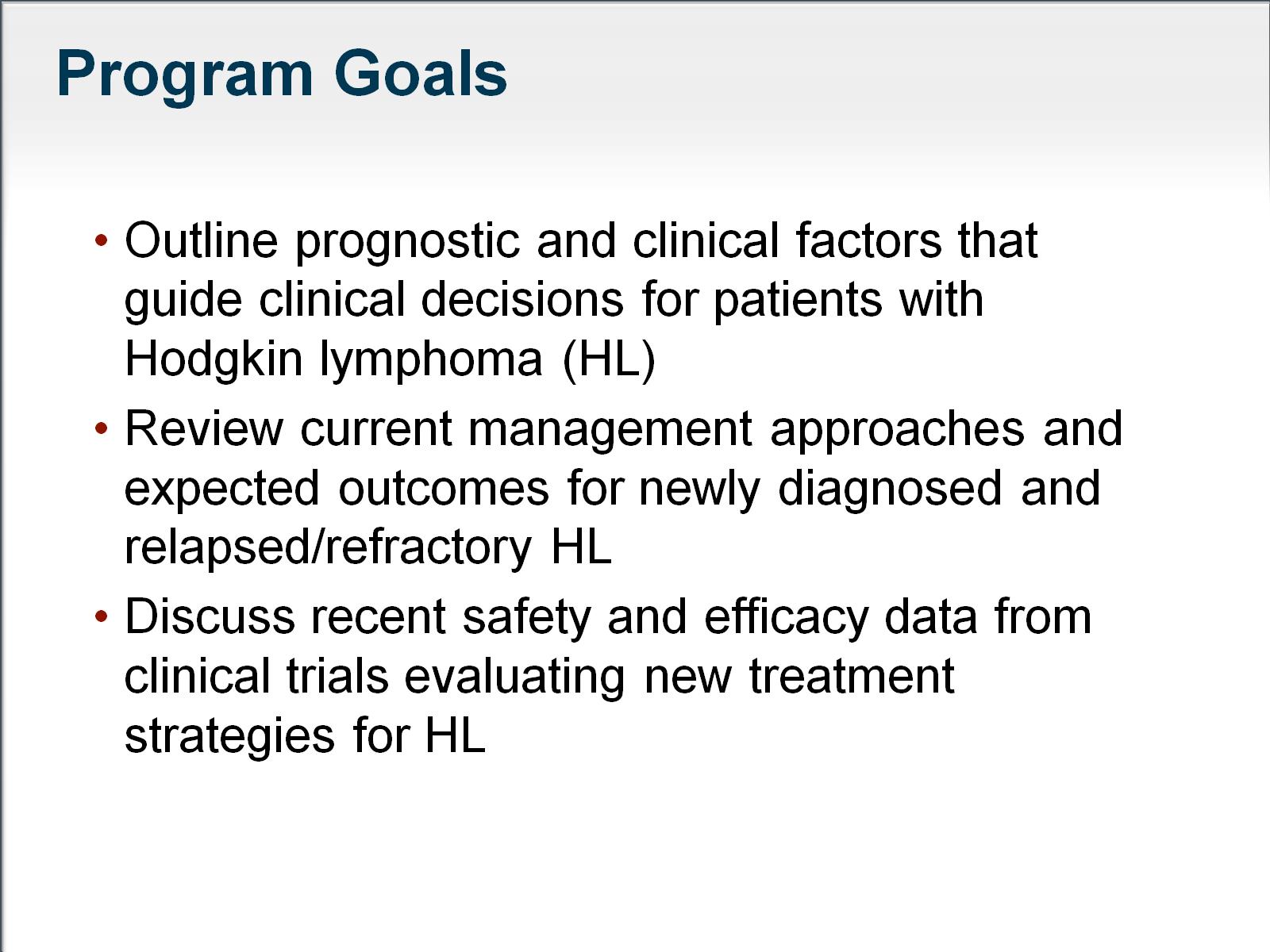 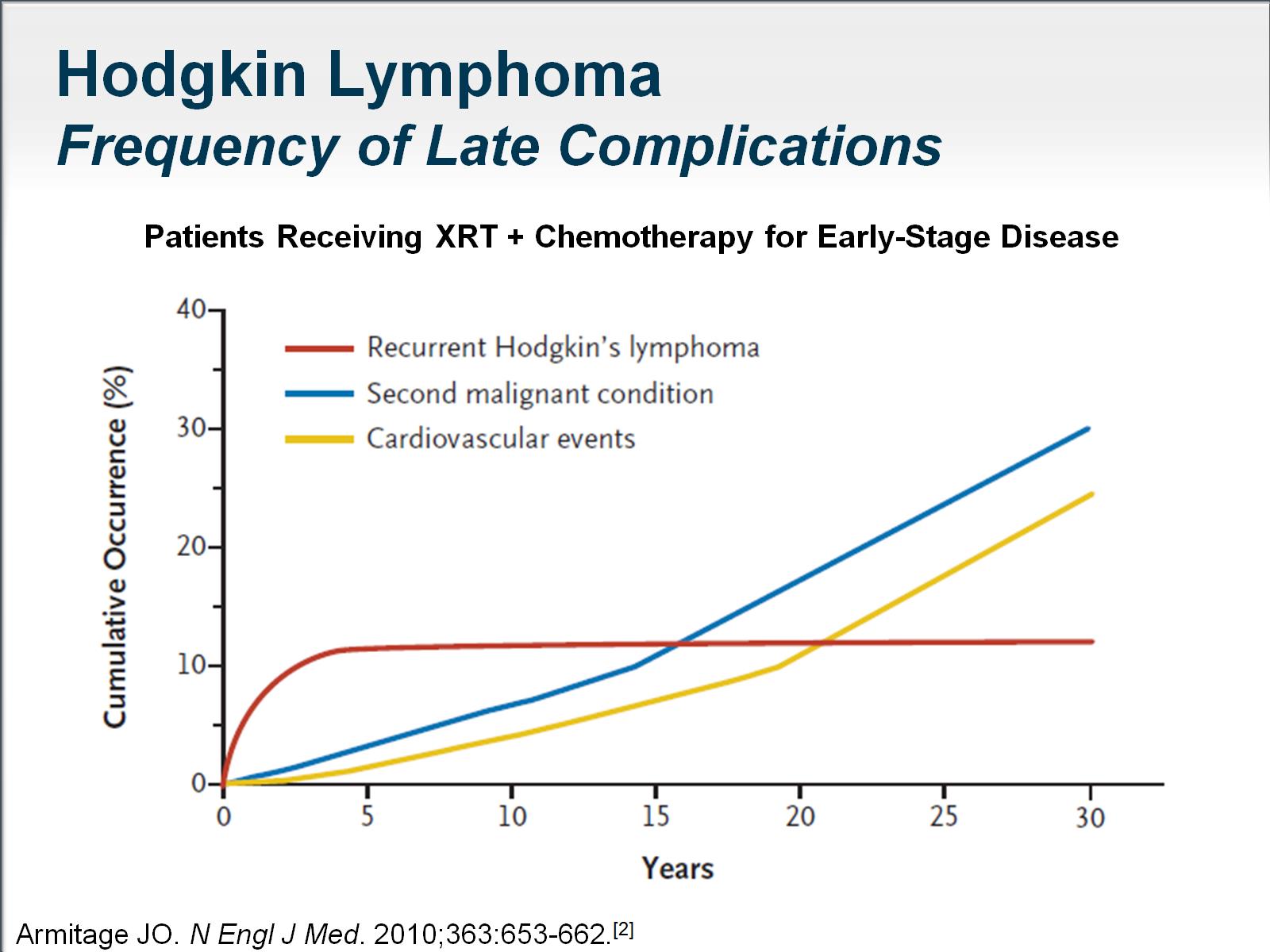 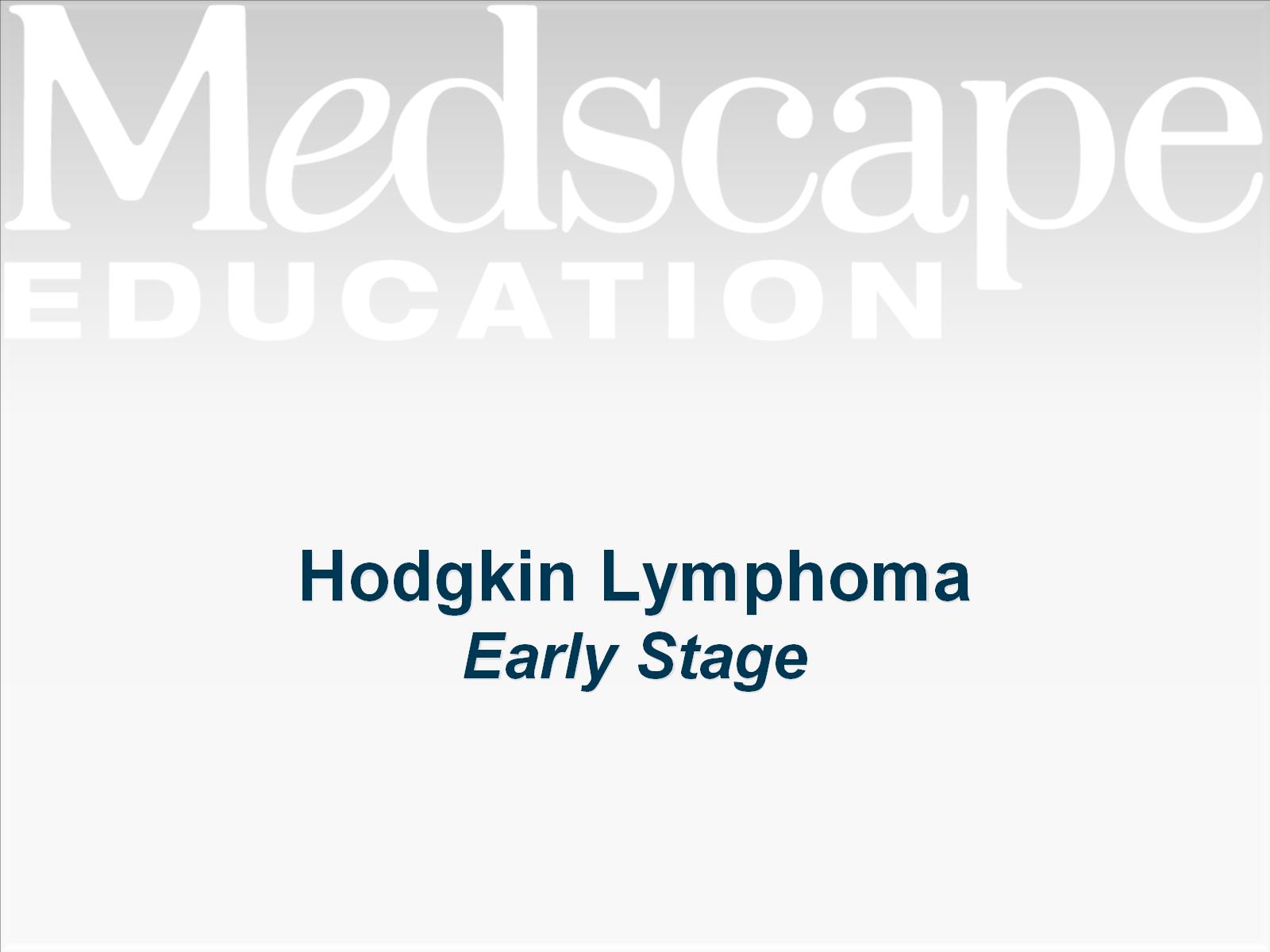 Hodgkin LymphomaEarly Stage
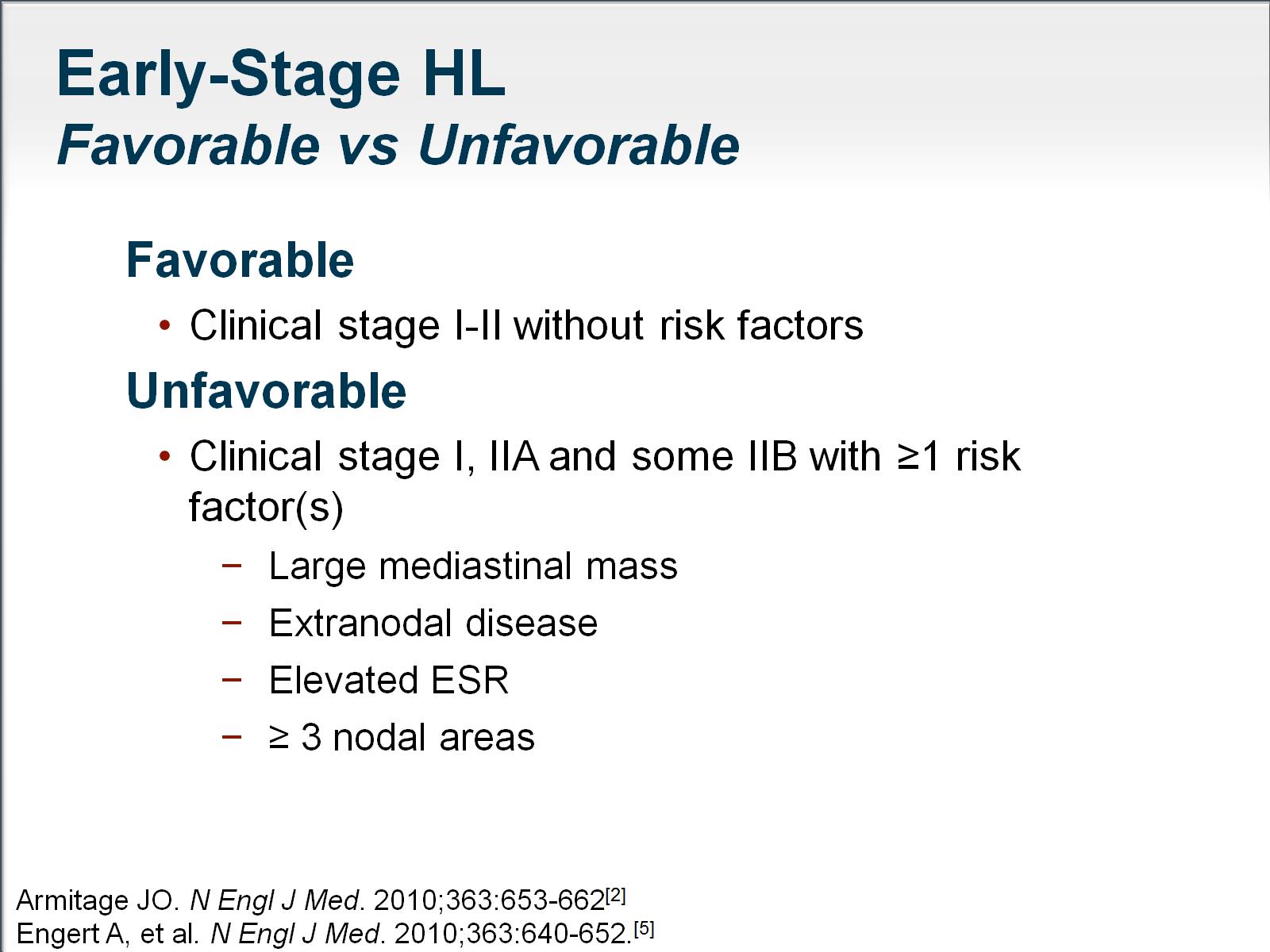 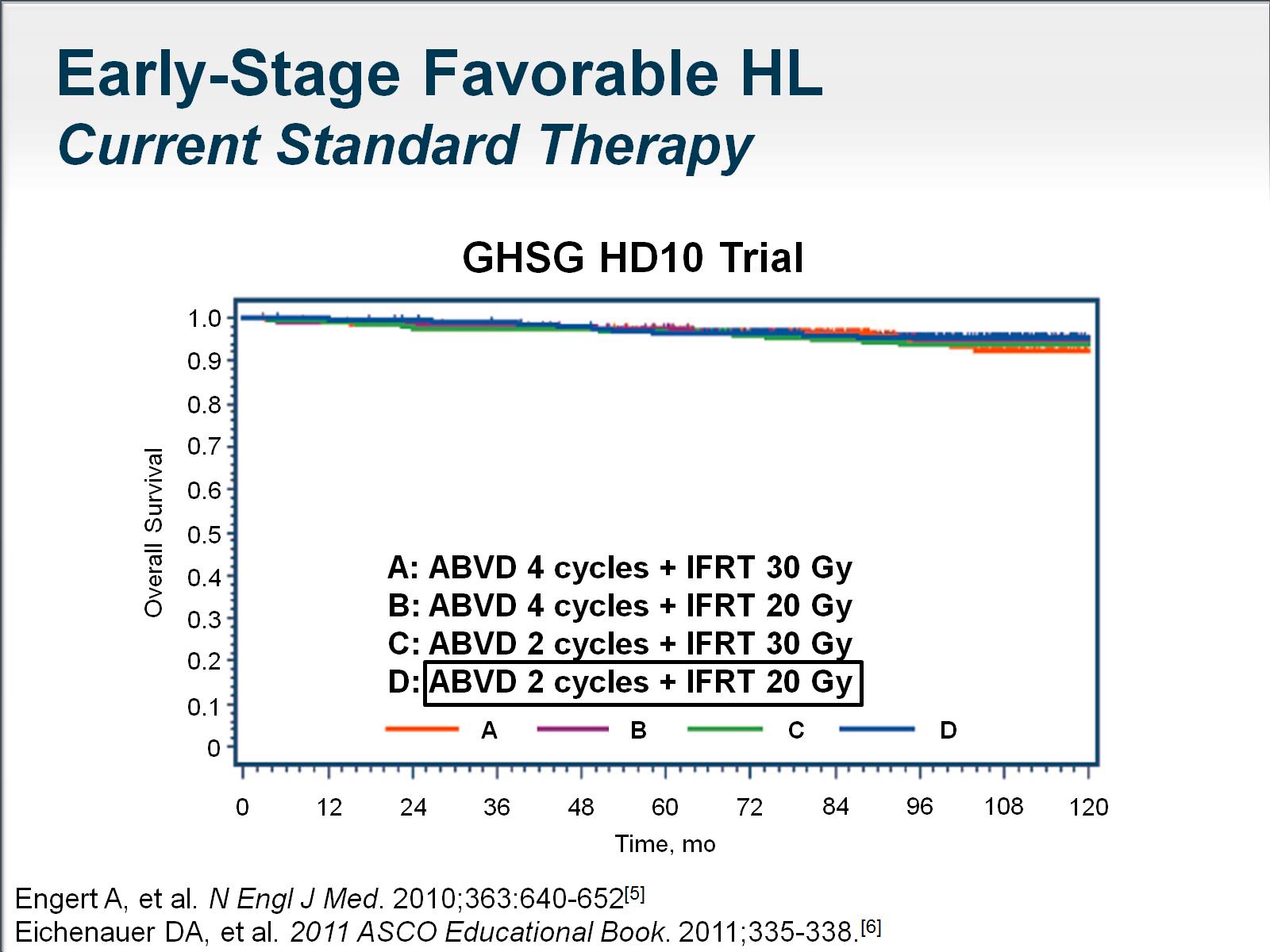 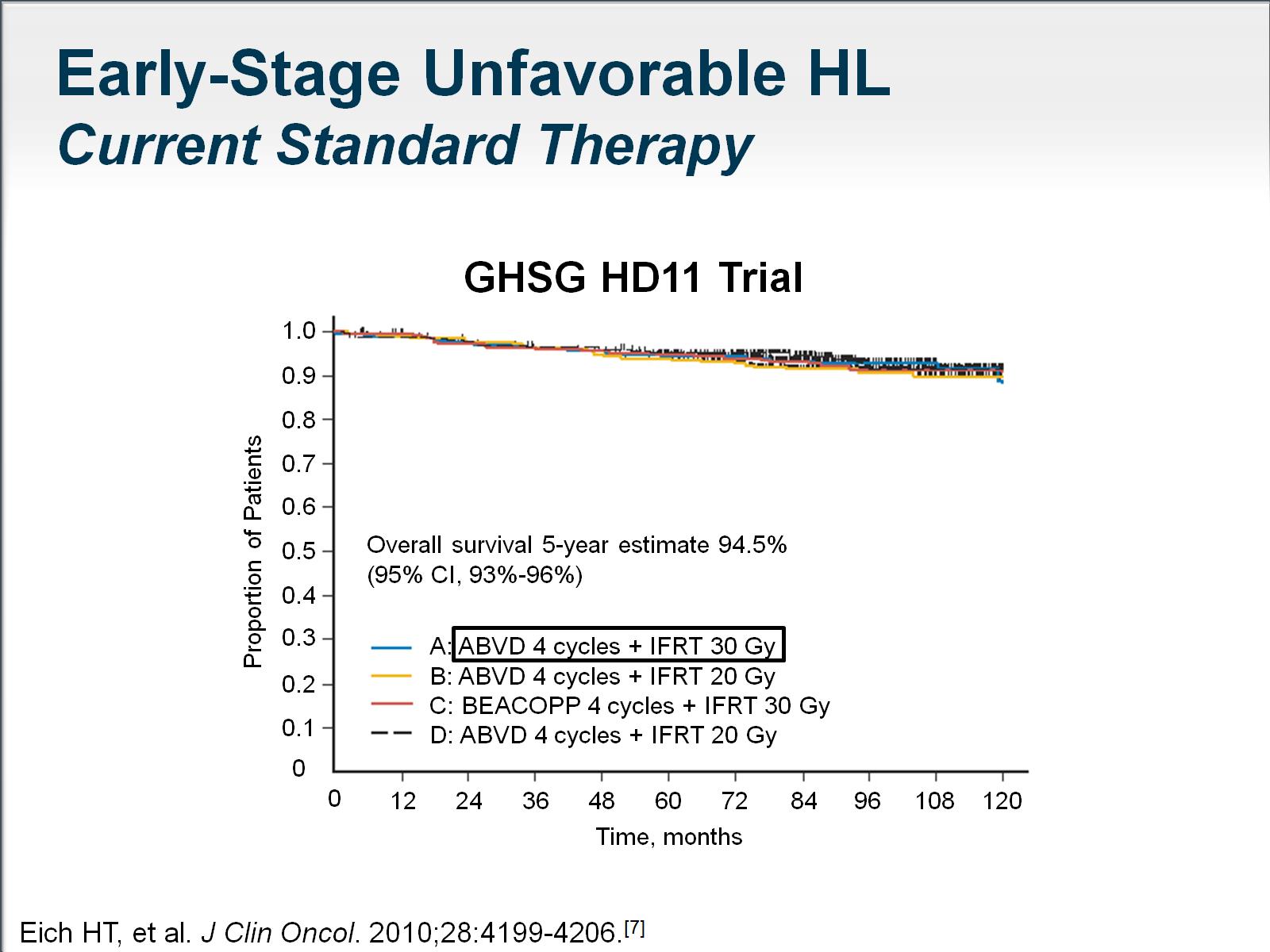 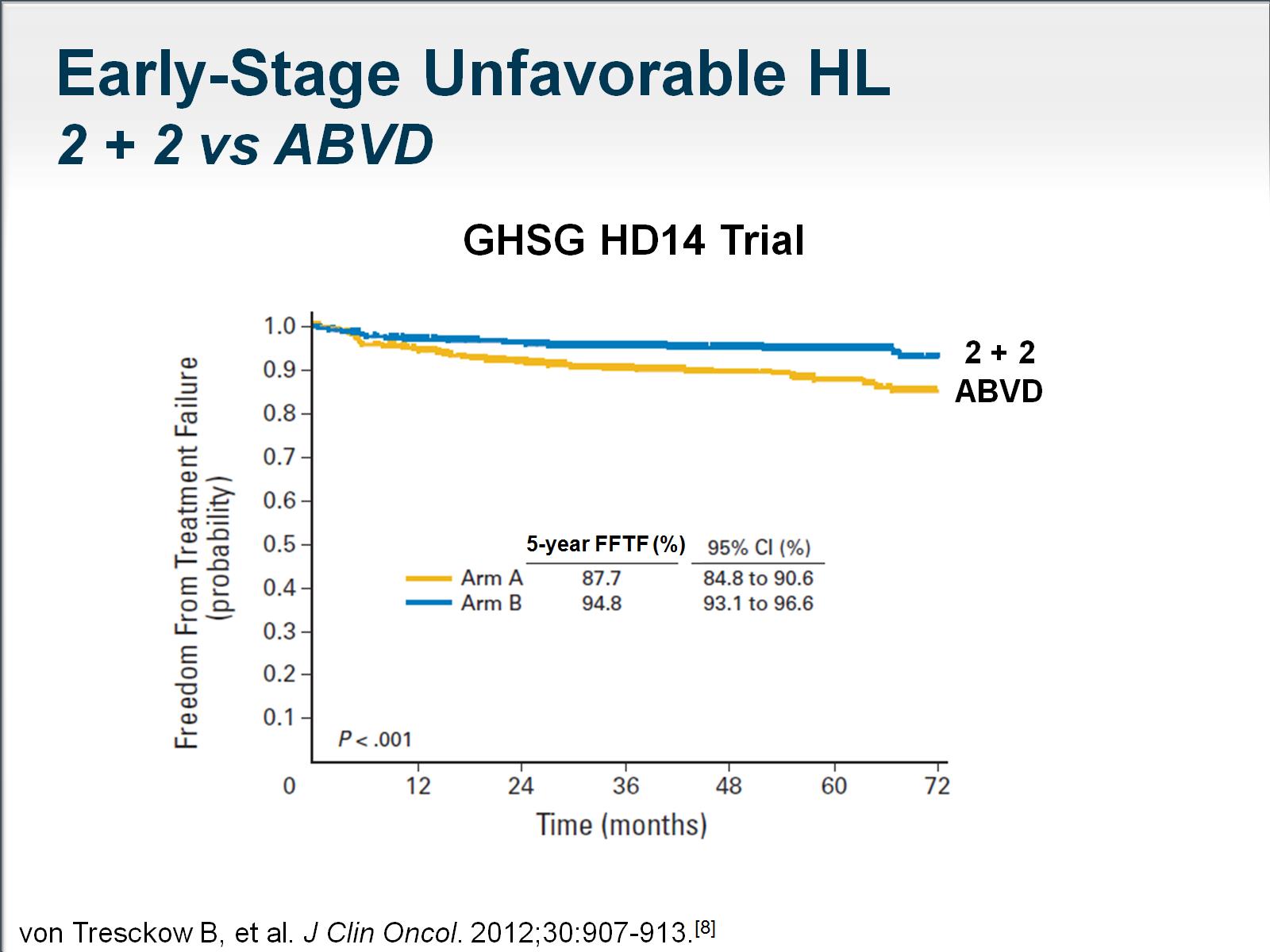 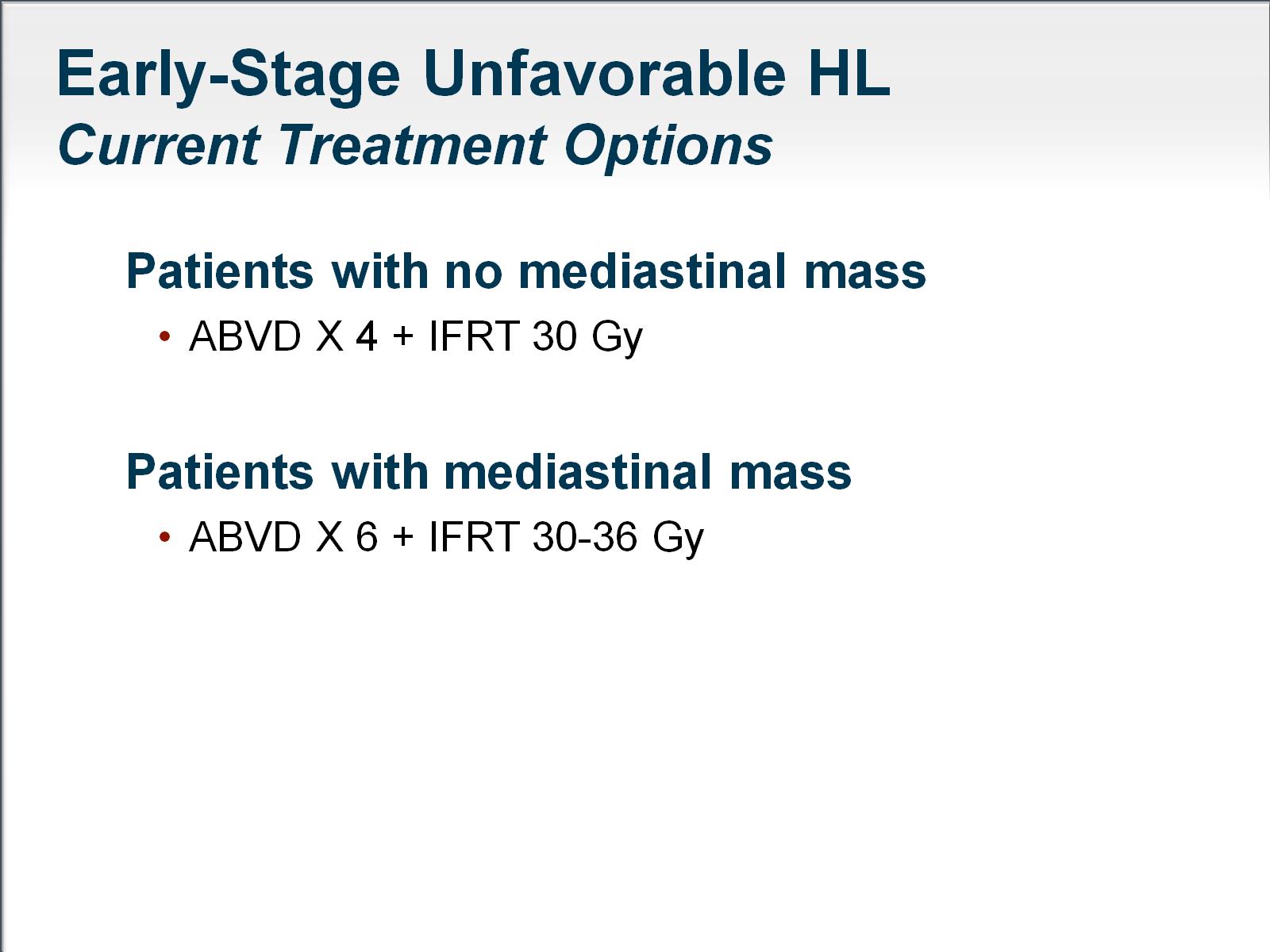 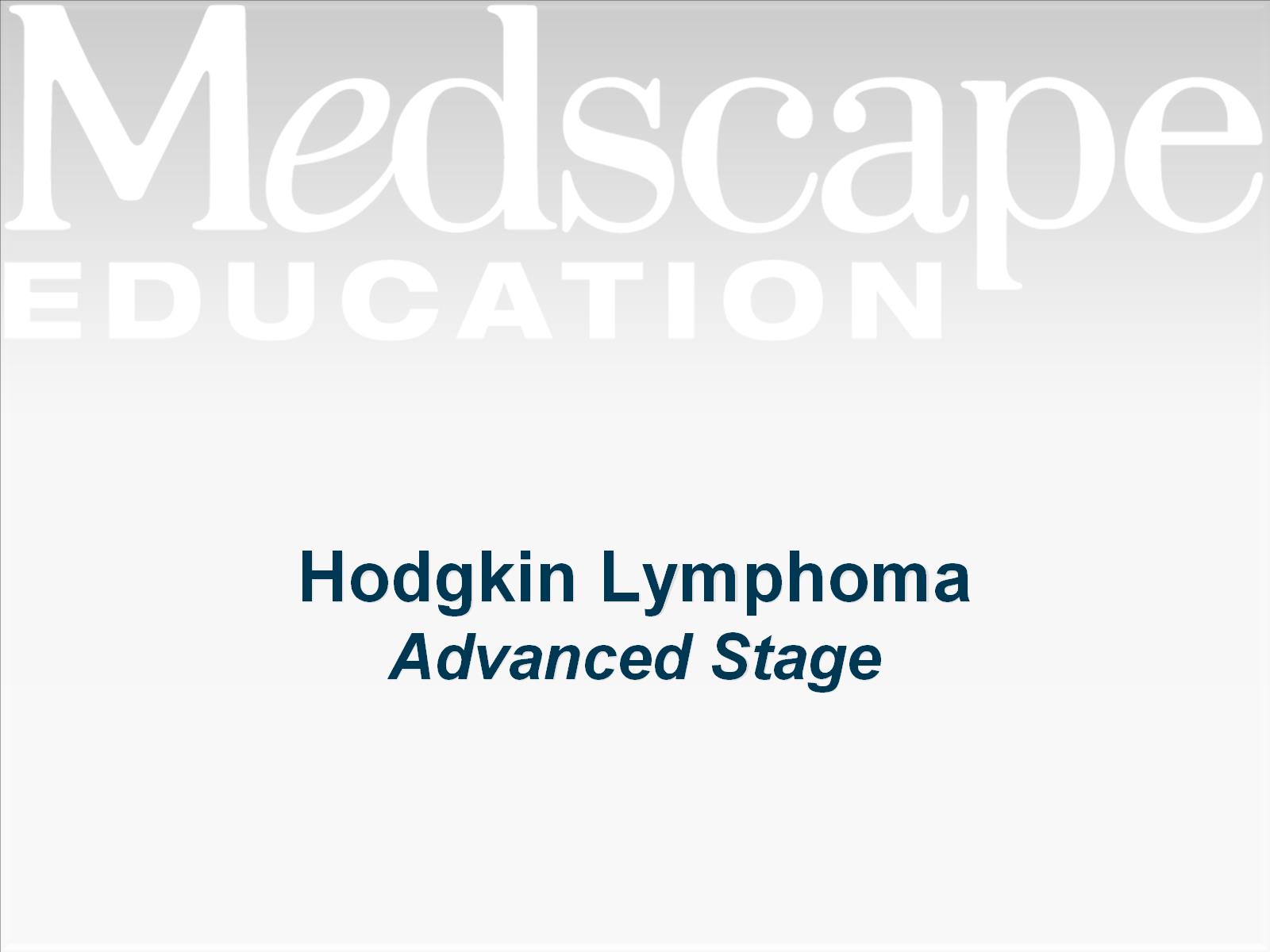 Hodgkin LymphomaAdvanced Stage
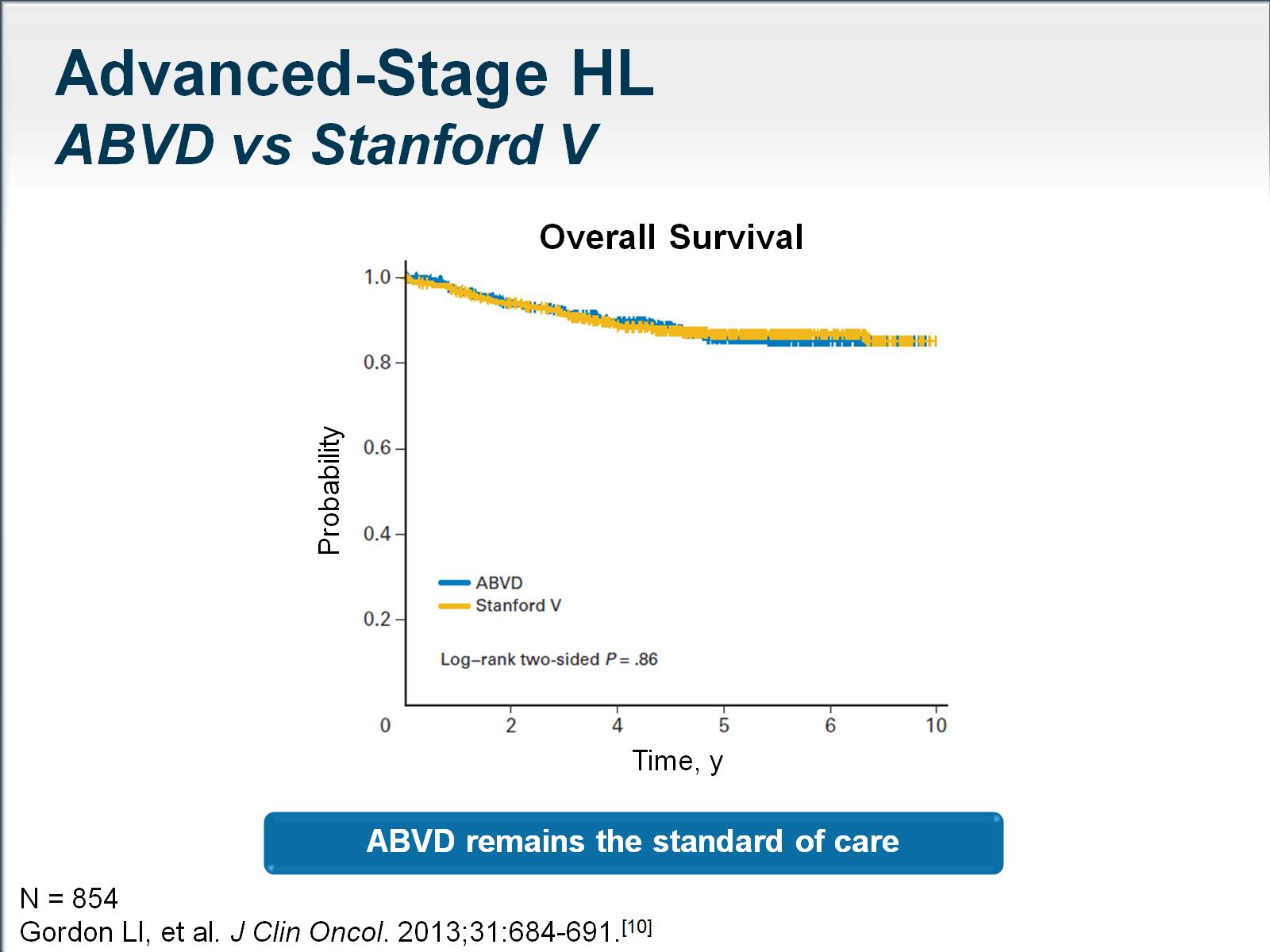 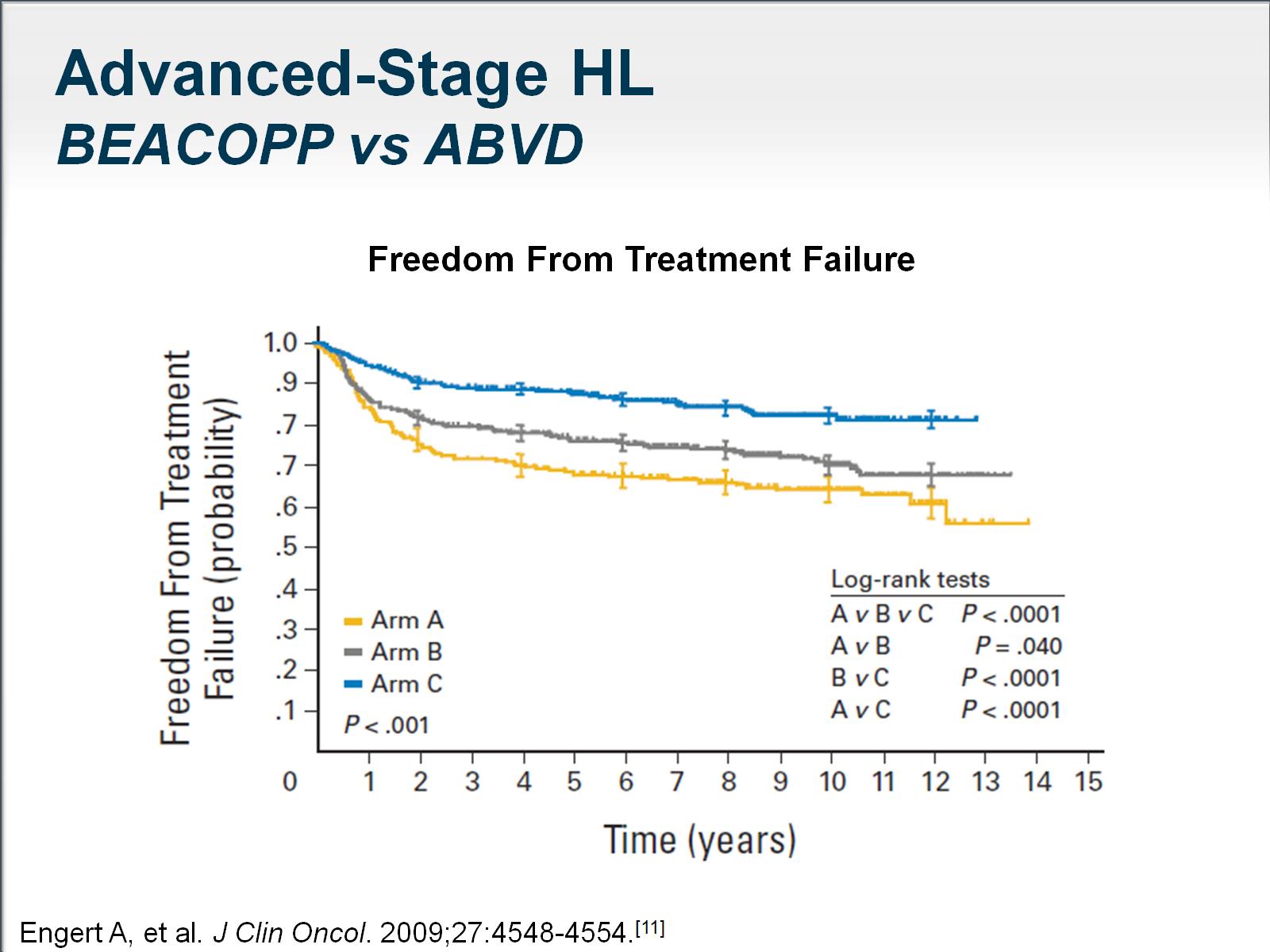 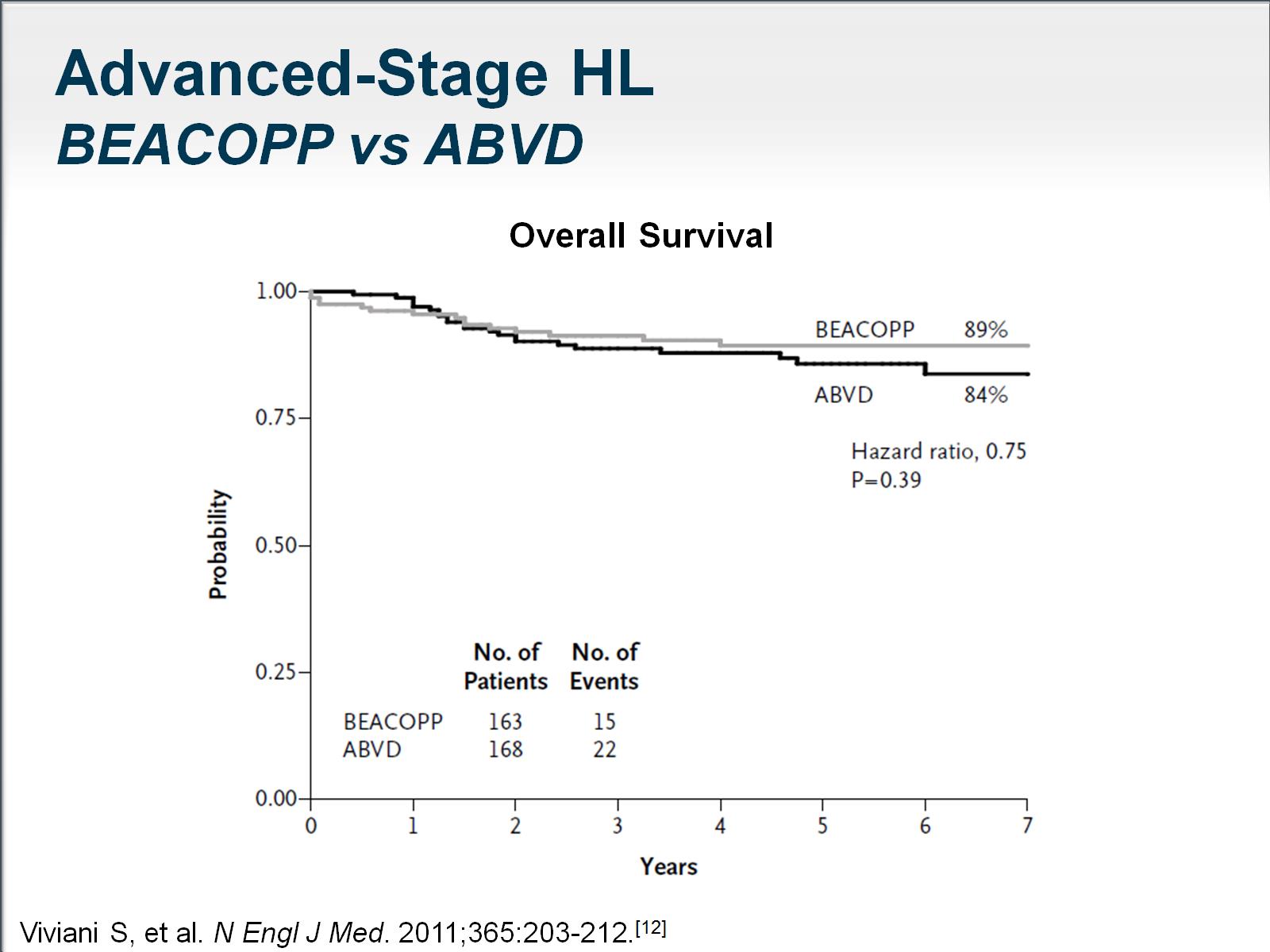 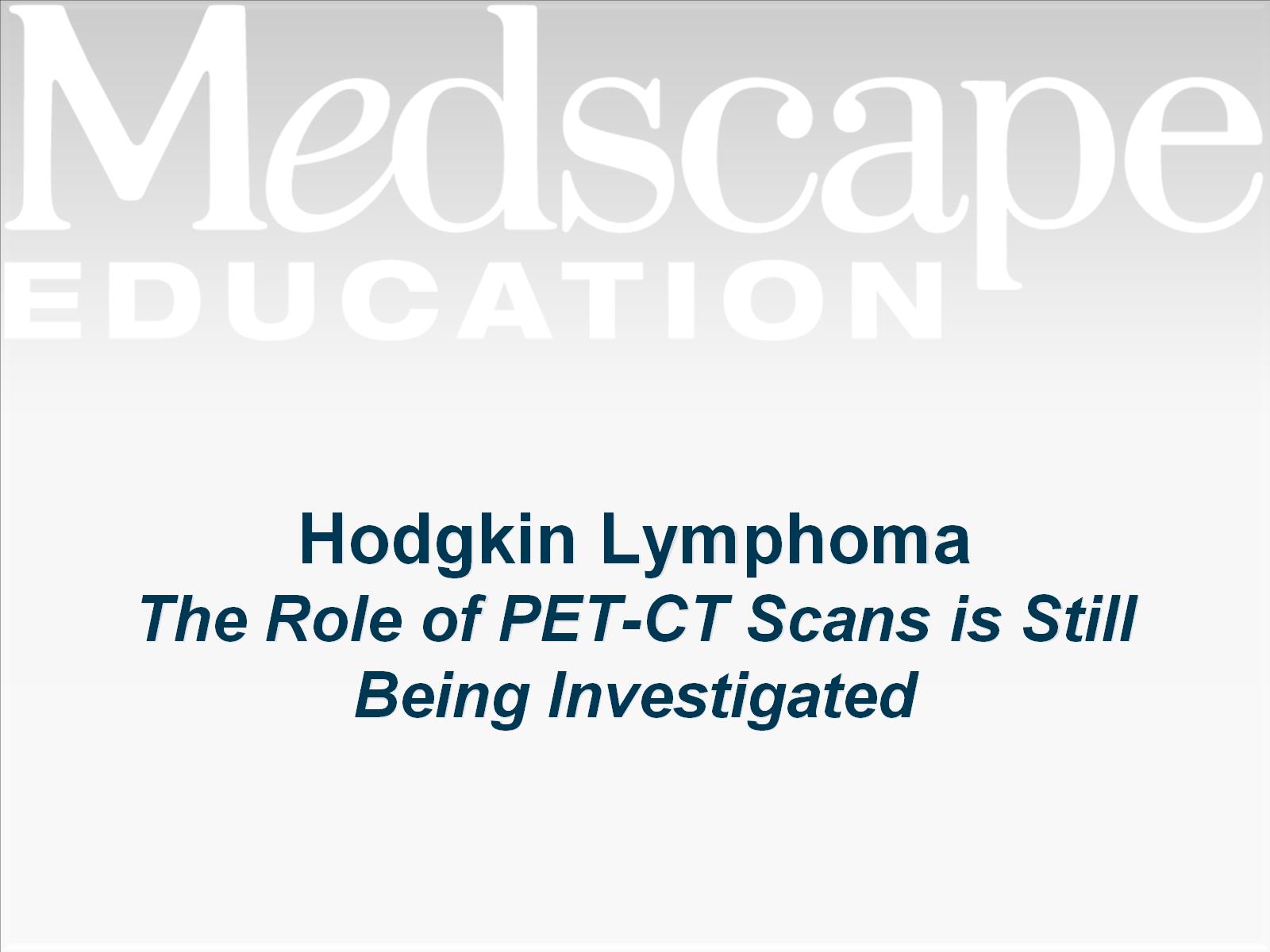 Hodgkin LymphomaThe Role of PET-CT Scans is Still Being Investigated
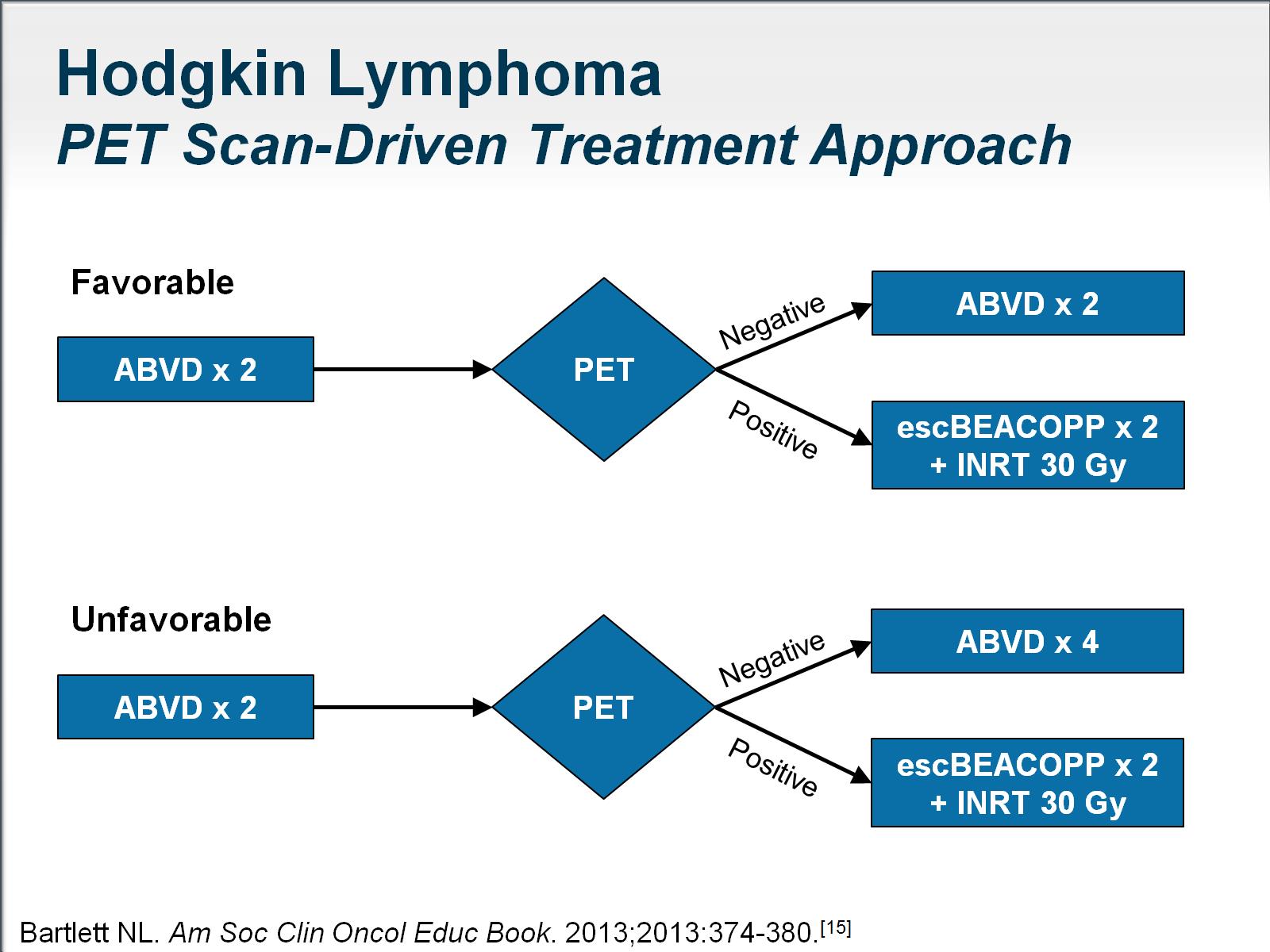 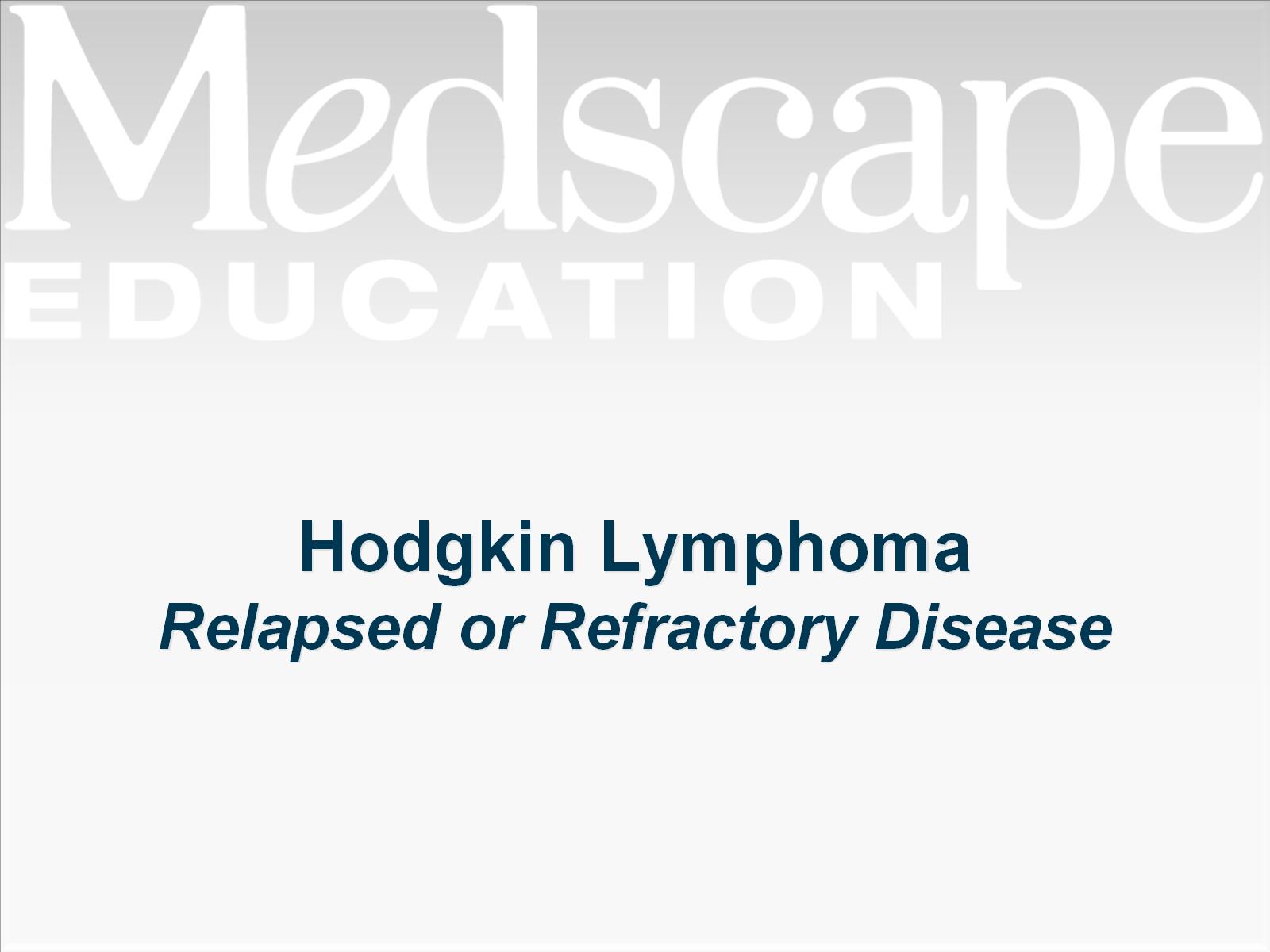 Hodgkin LymphomaRelapsed or Refractory Disease
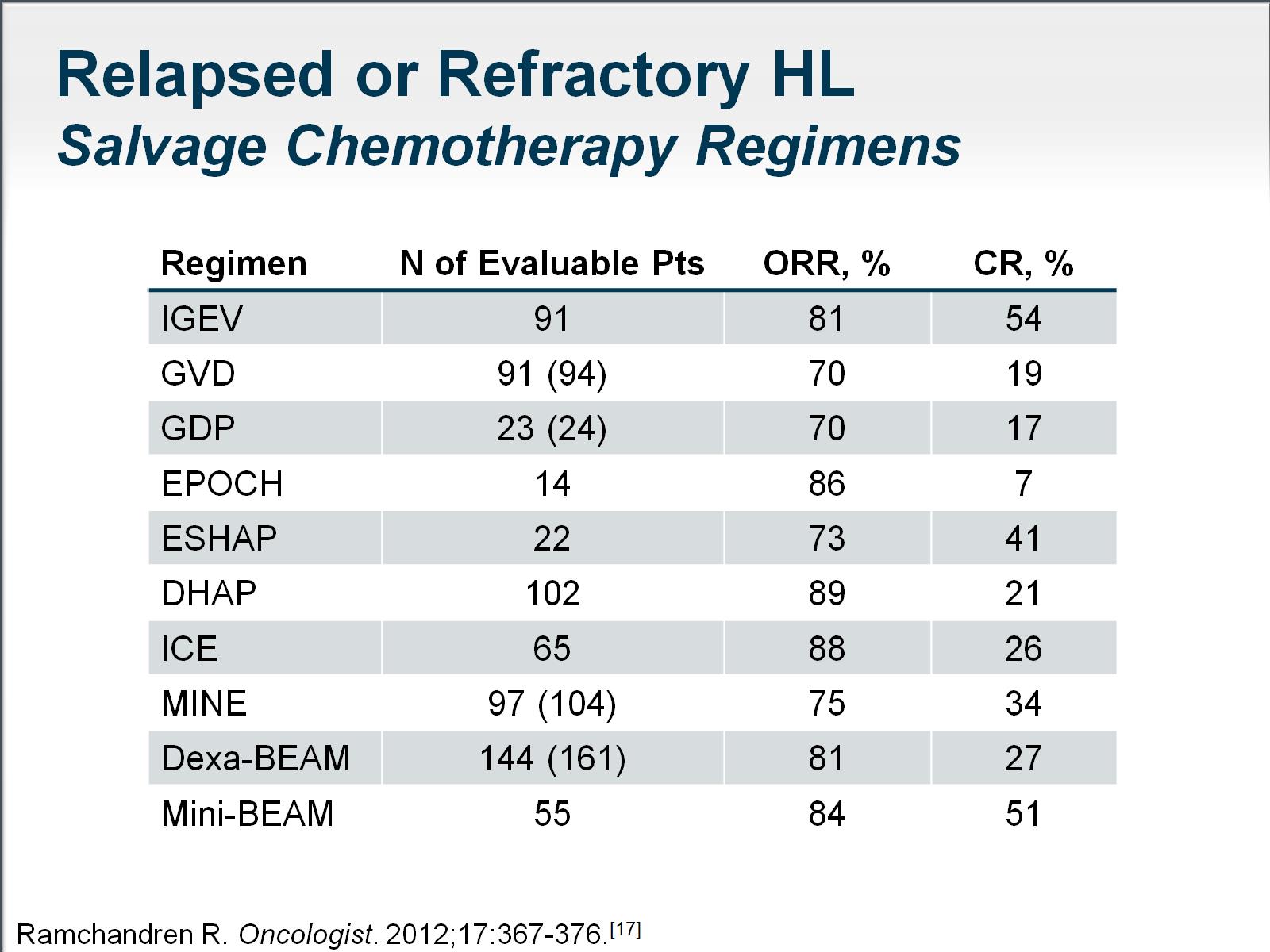 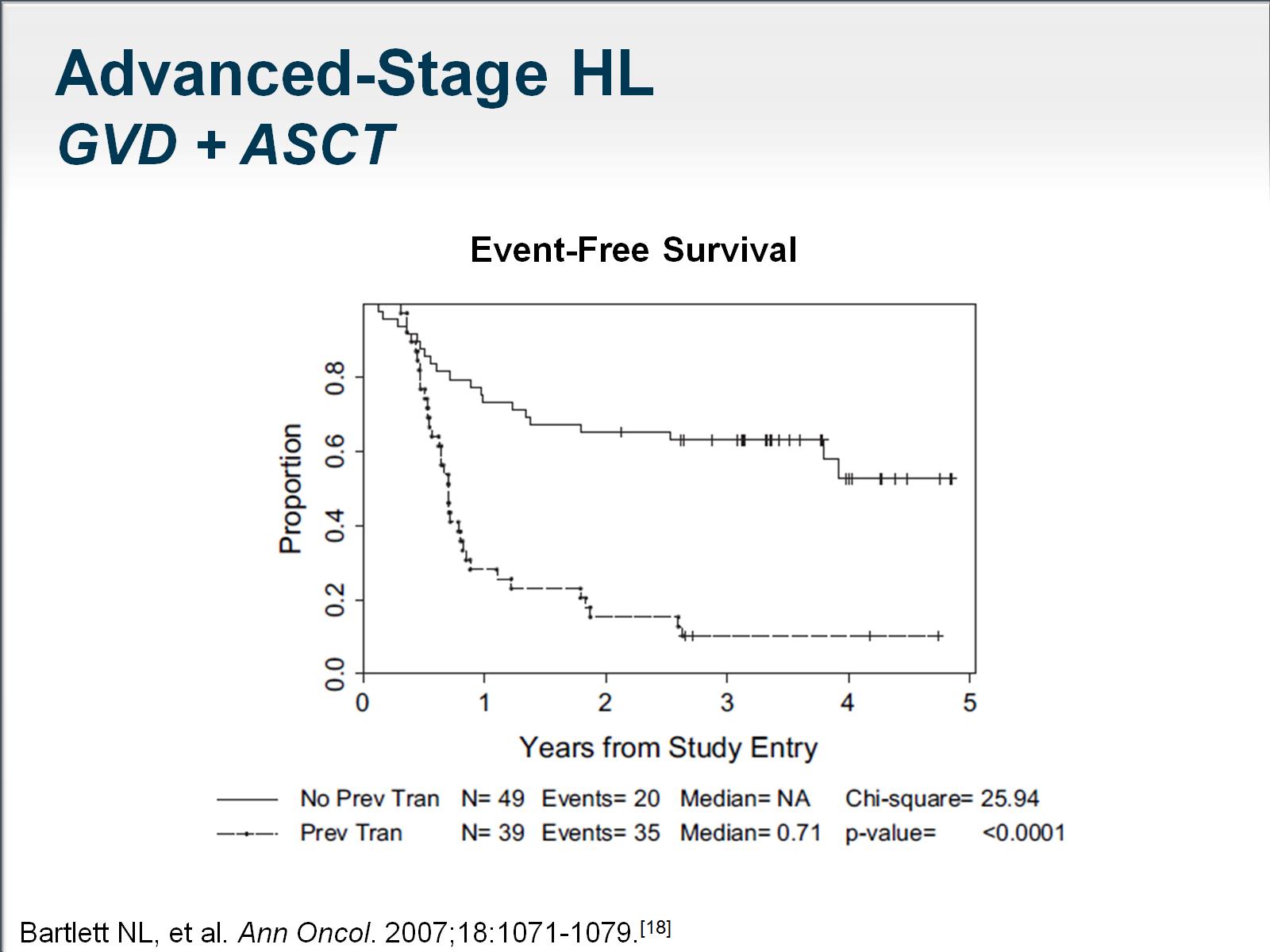 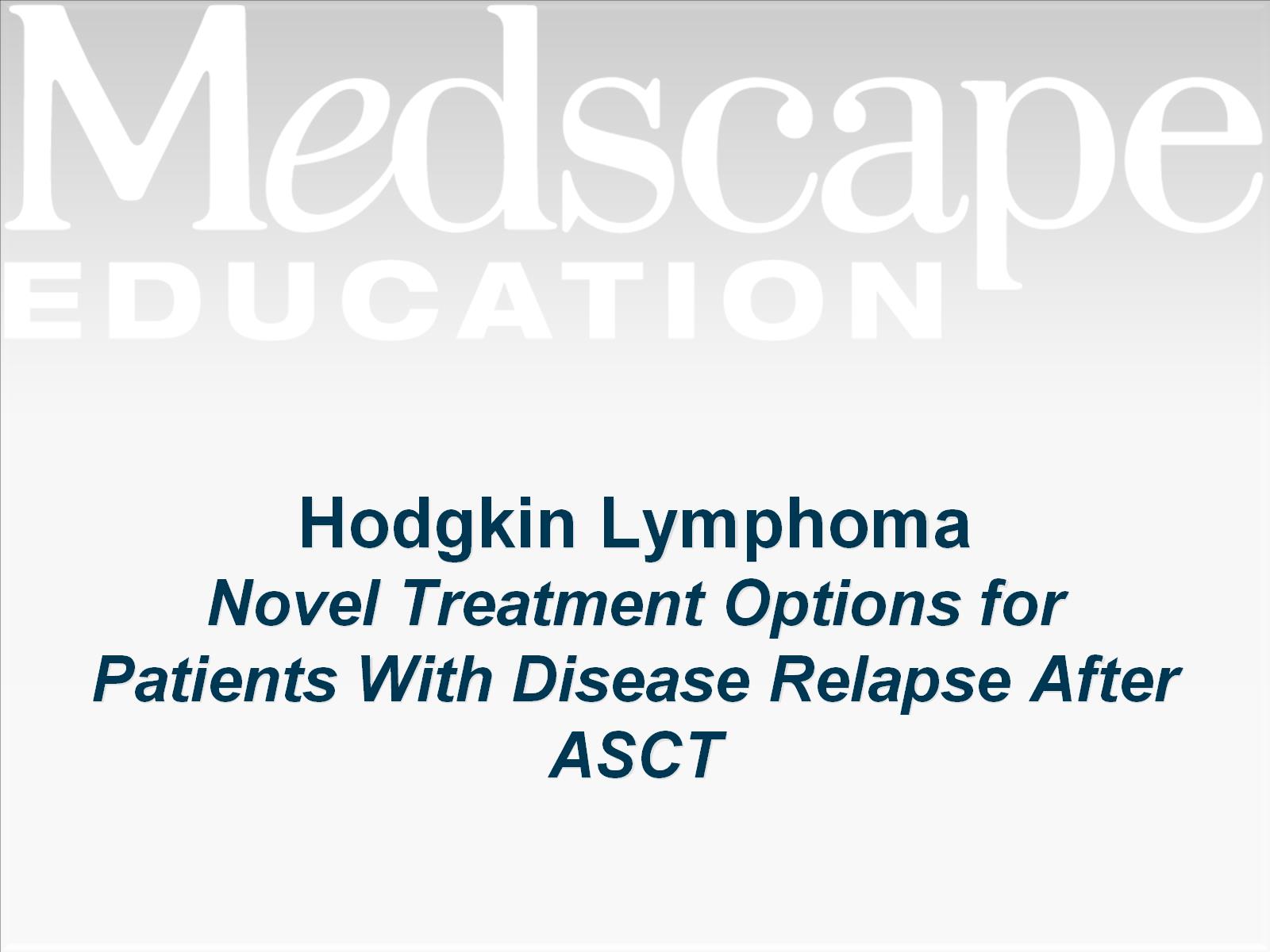 Hodgkin LymphomaNovel Treatment Options for Patients With Disease Relapse After ASCT
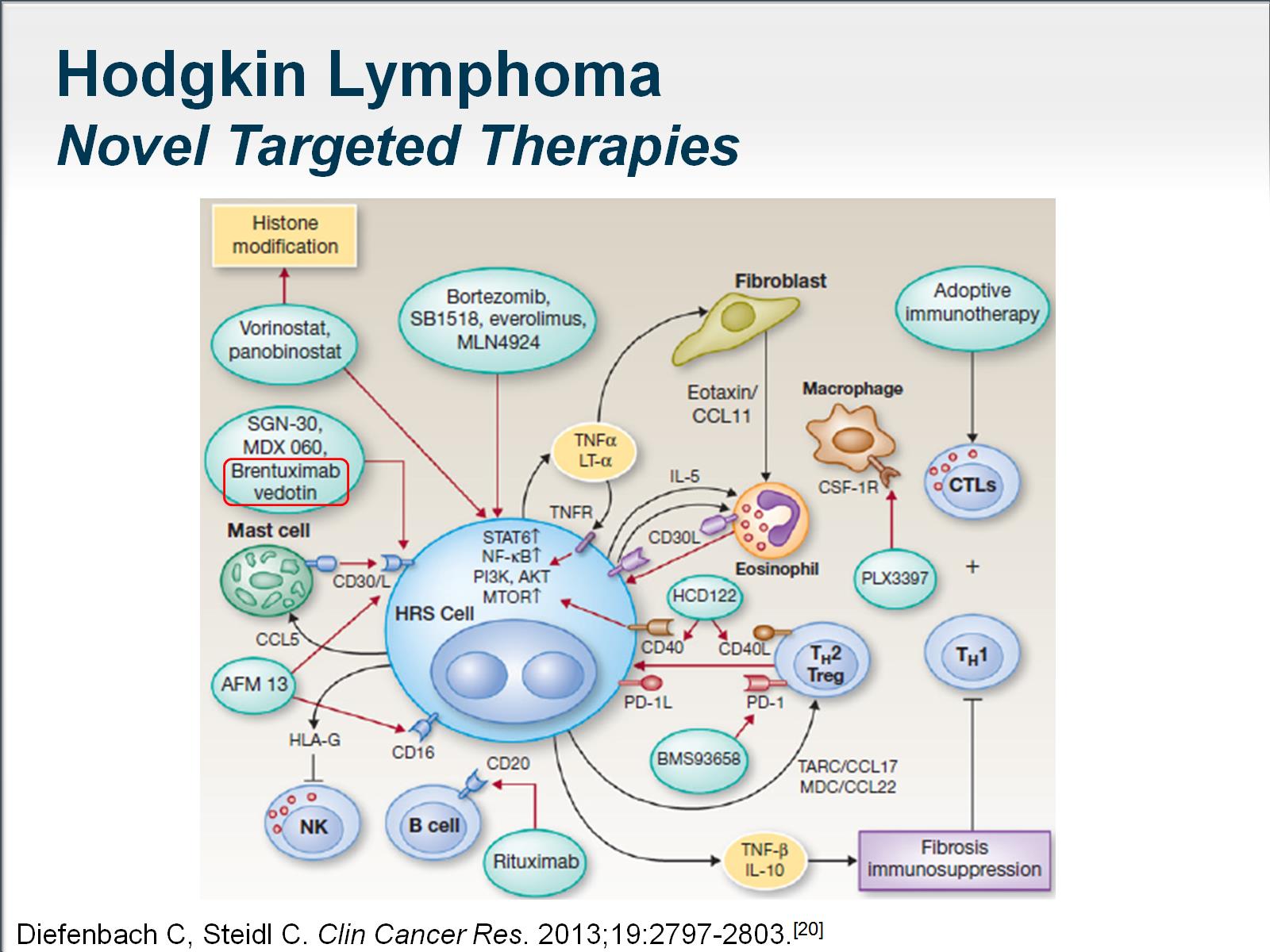 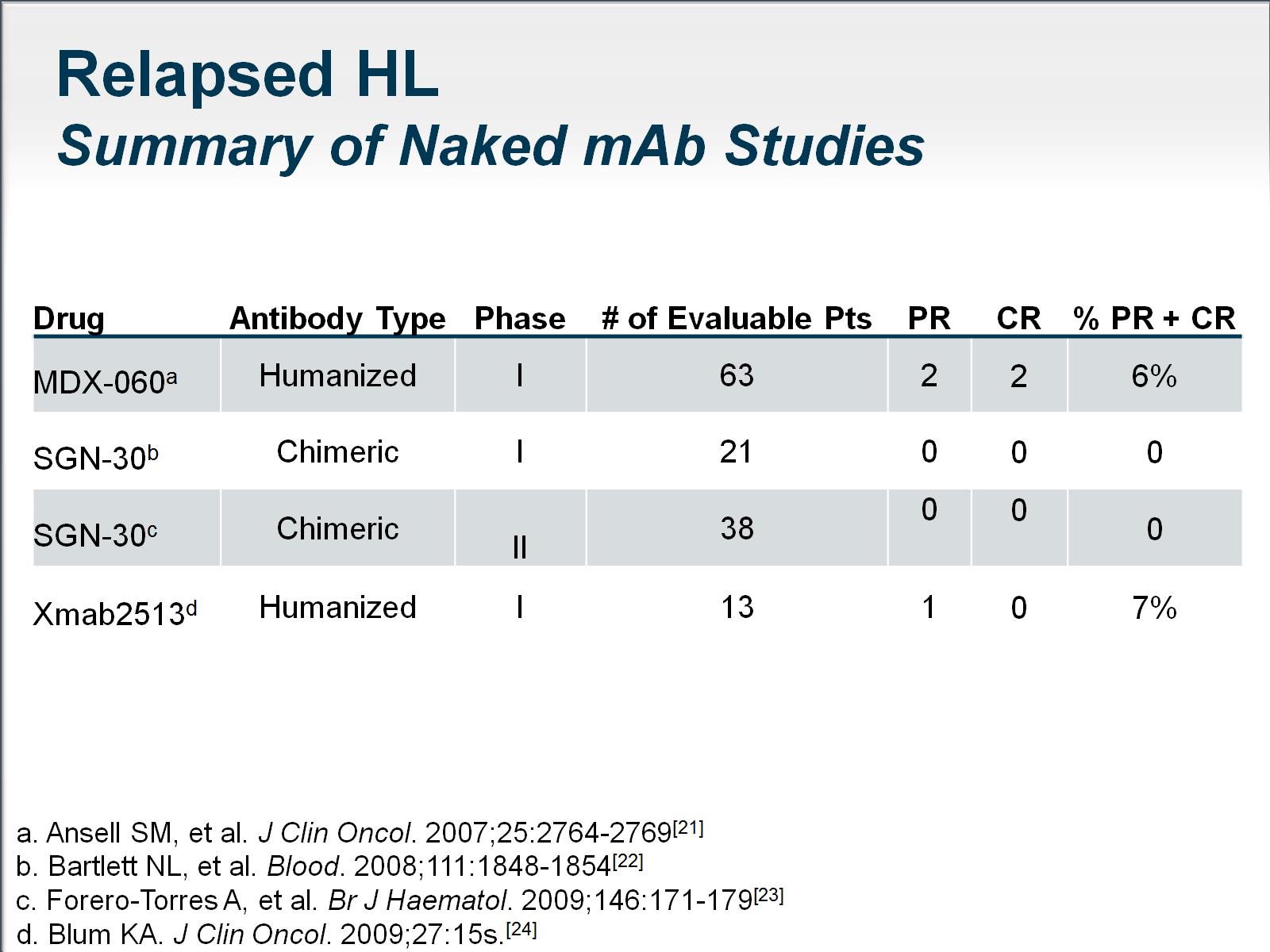 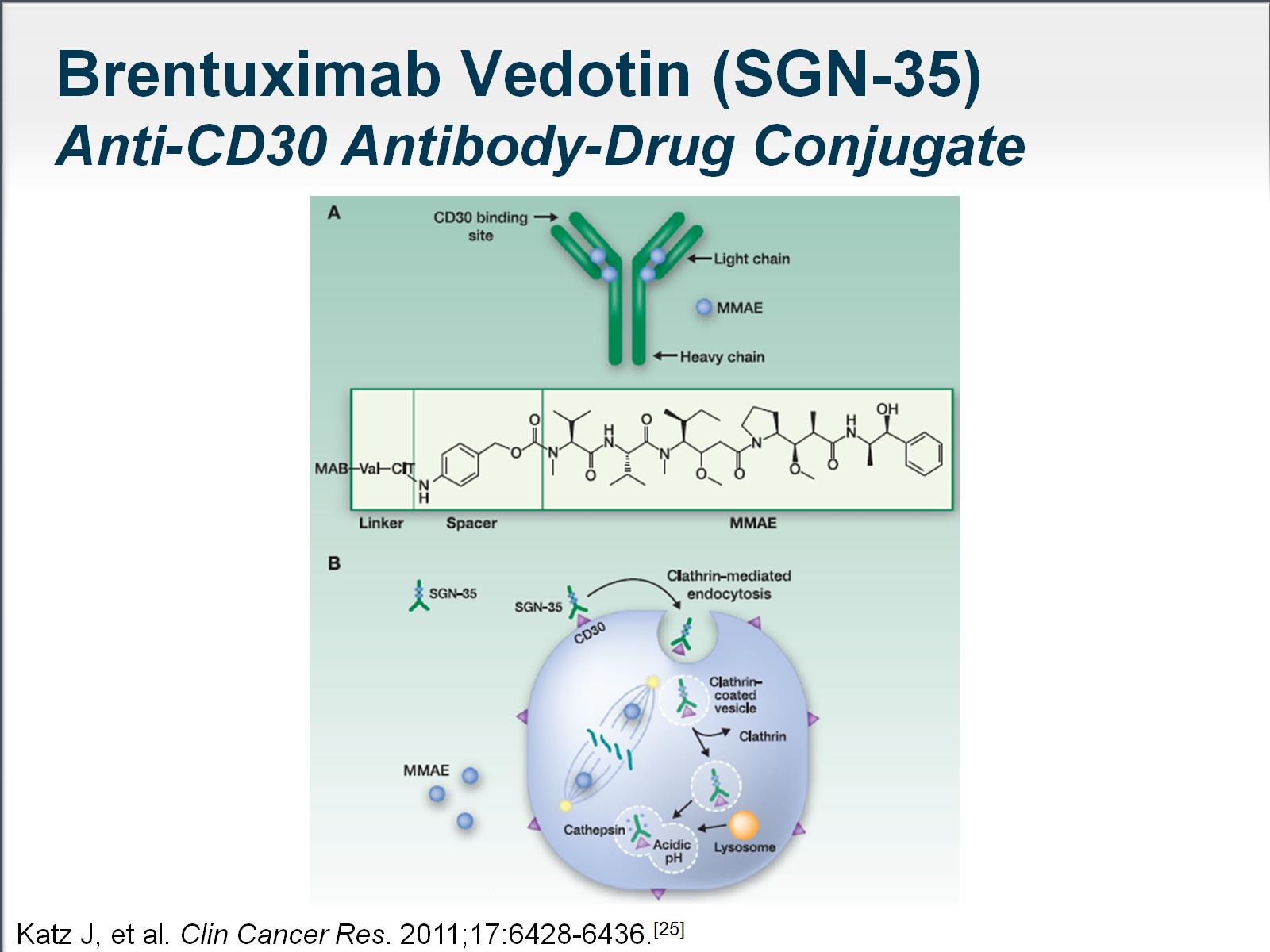 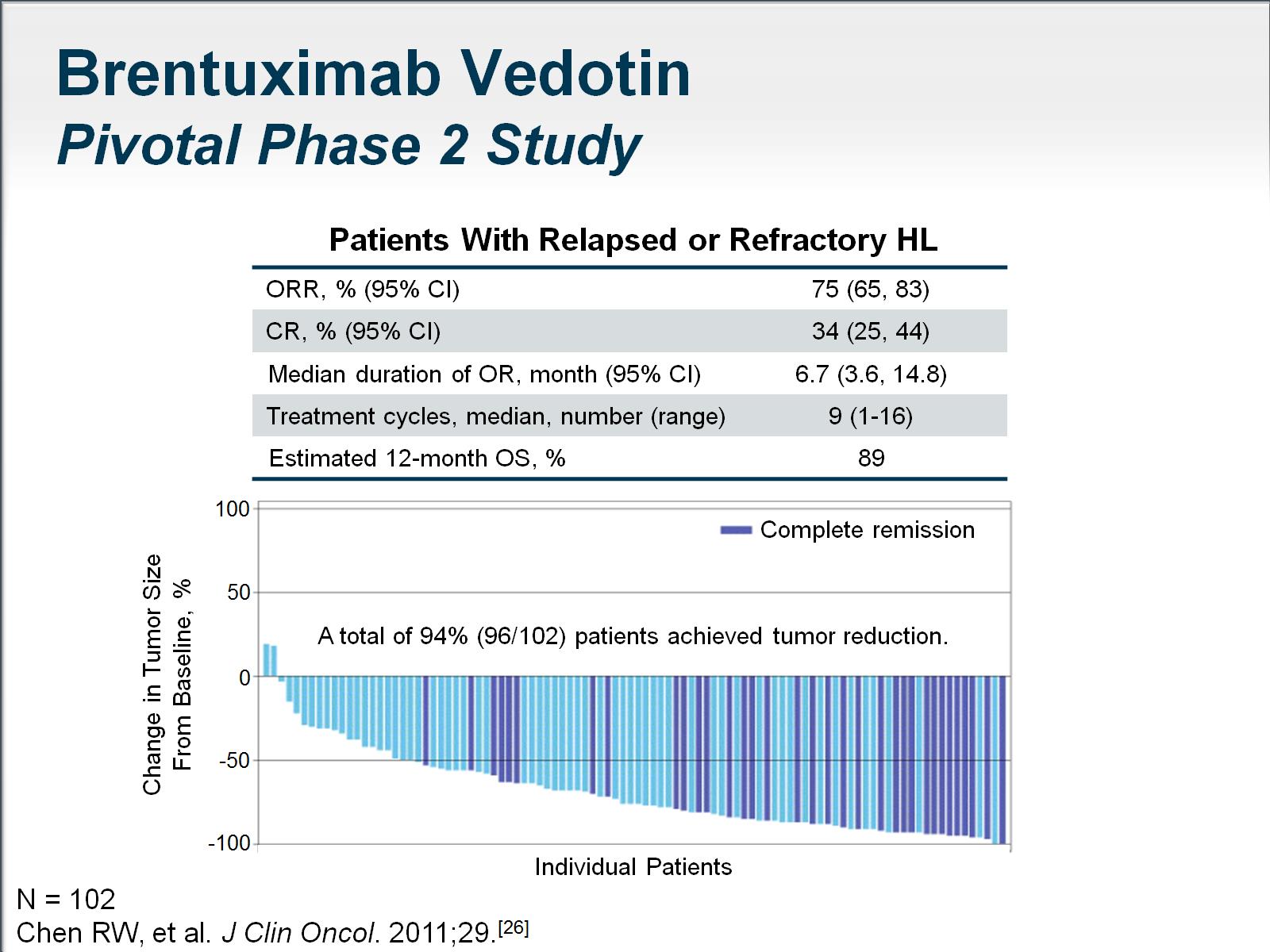 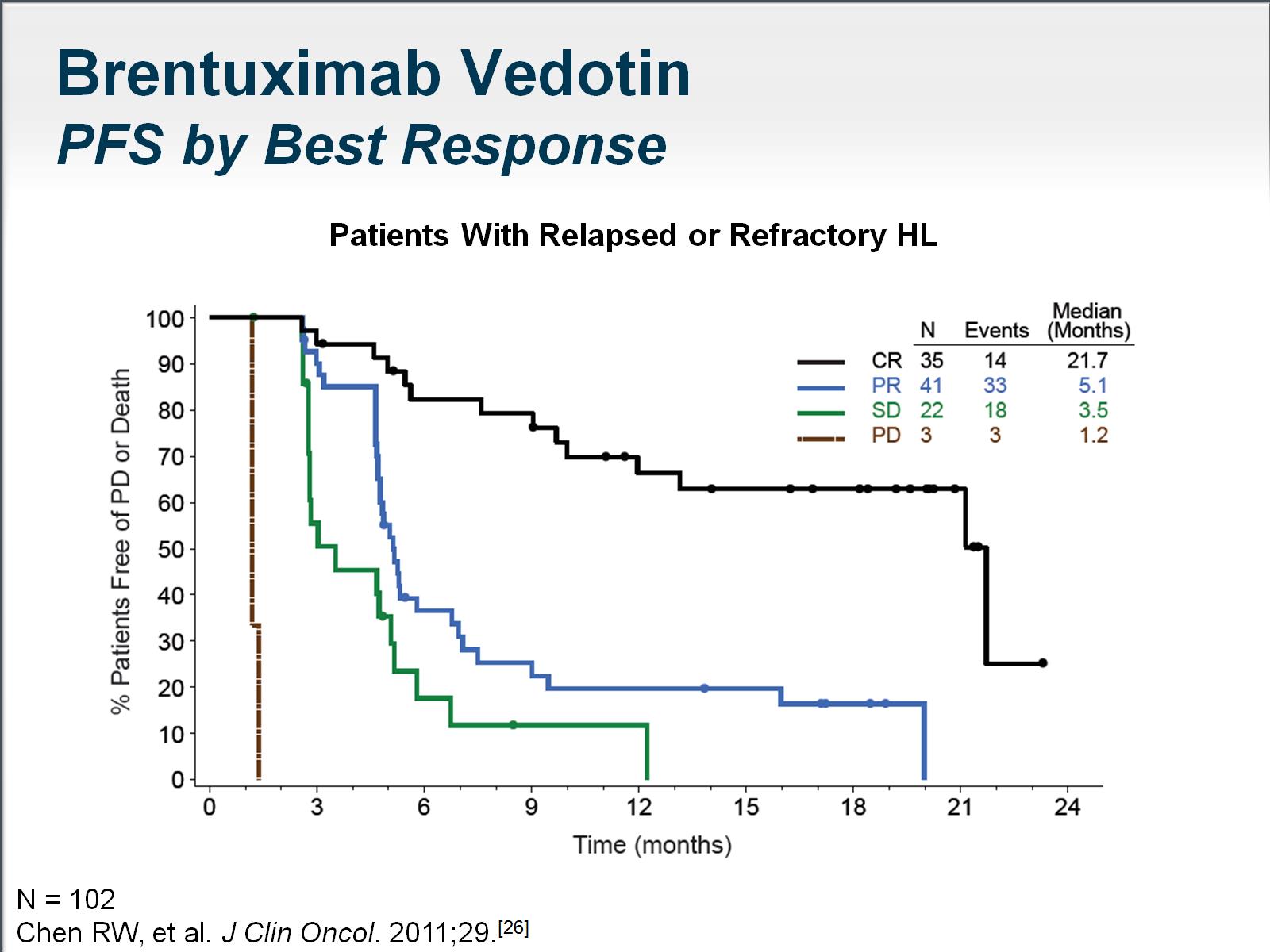 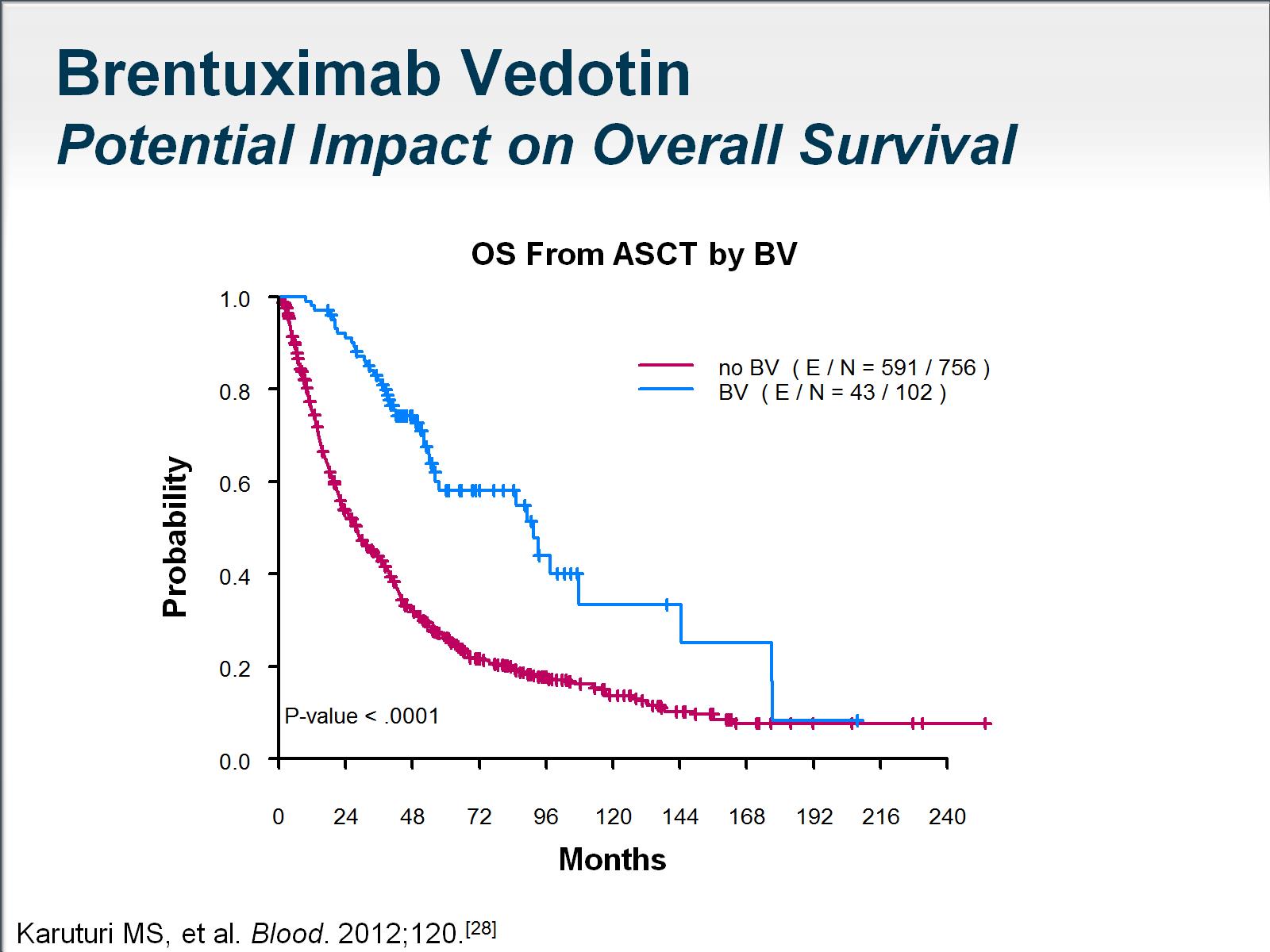 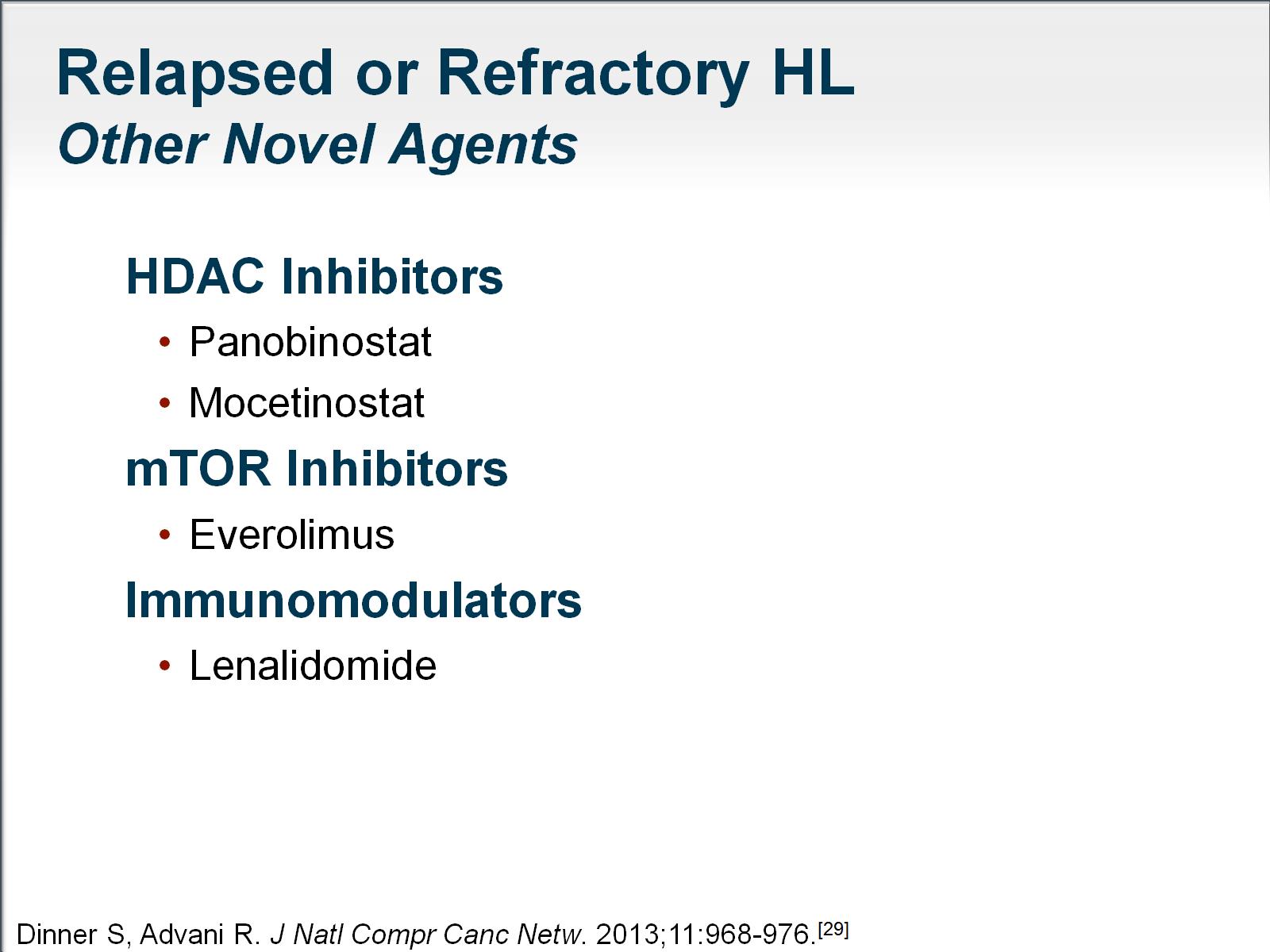 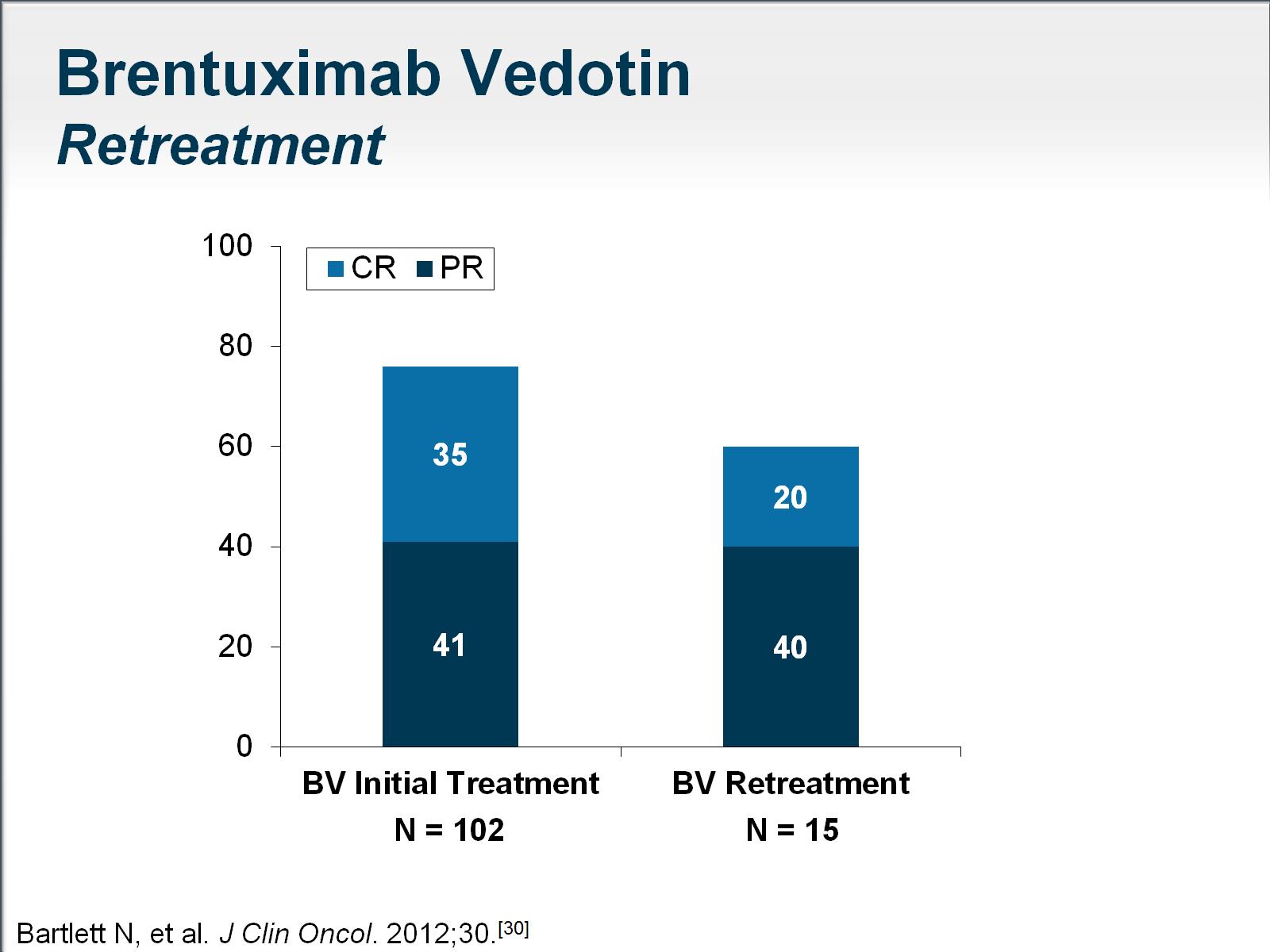 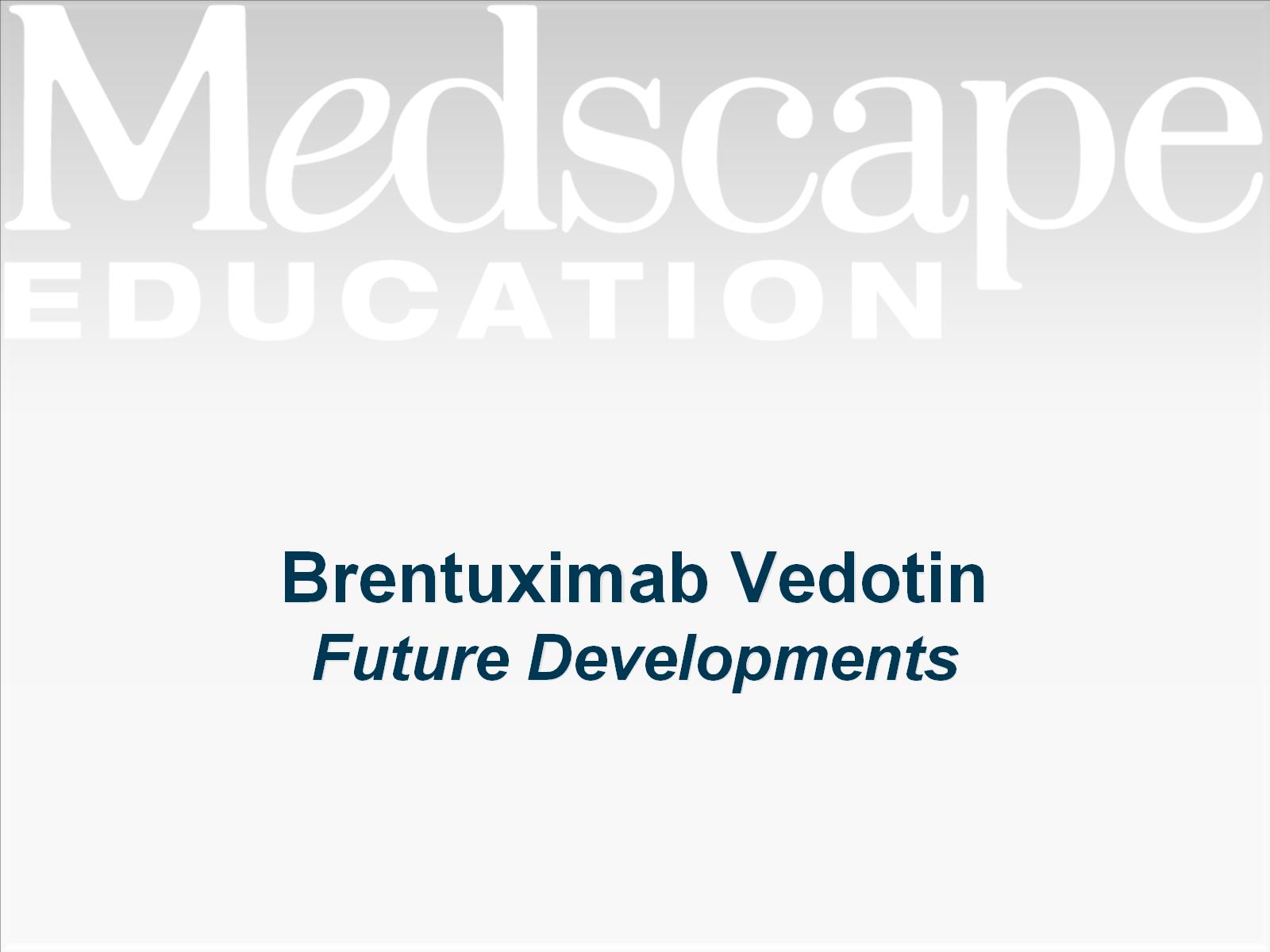 Brentuximab VedotinFuture Developments
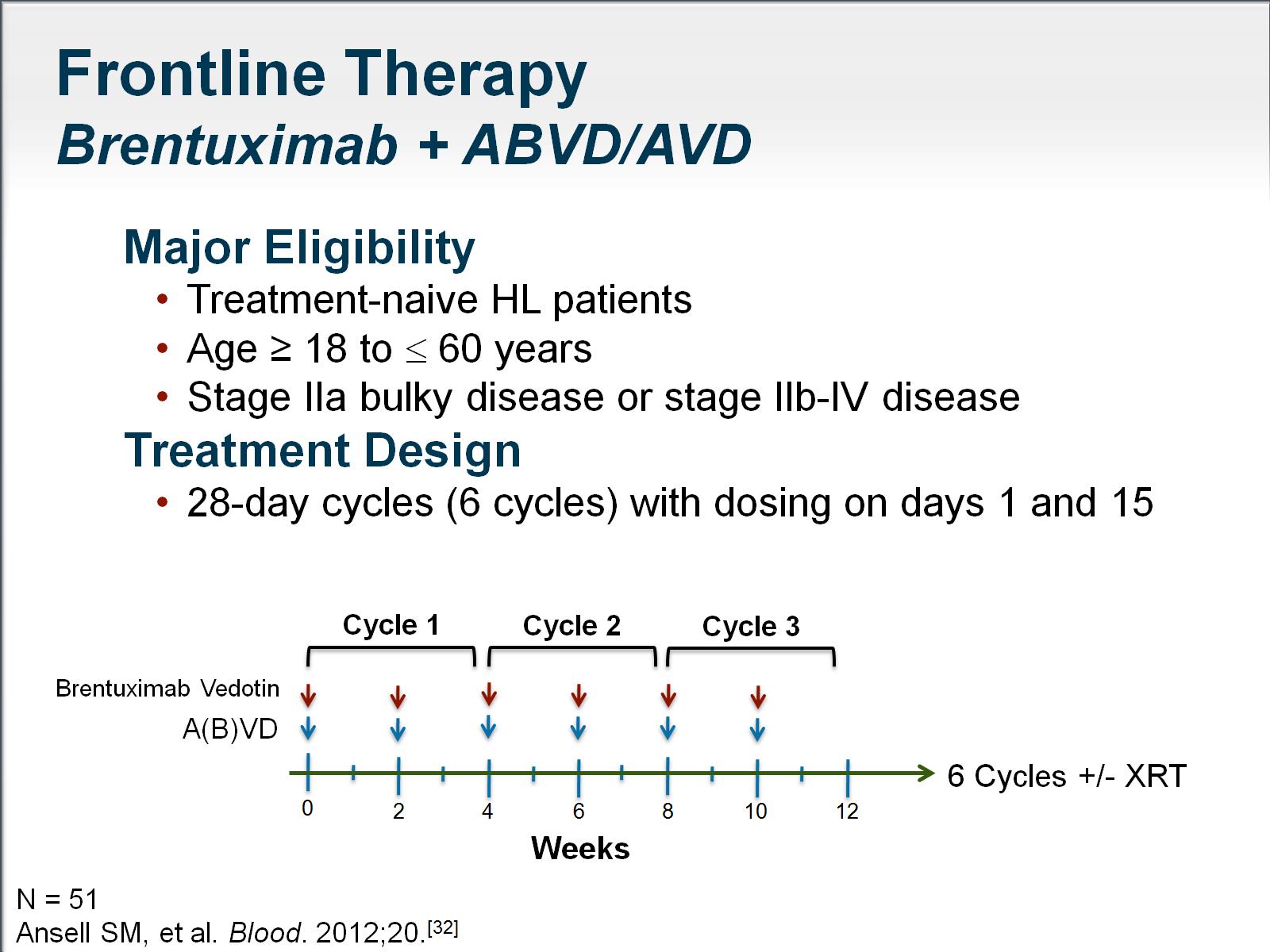 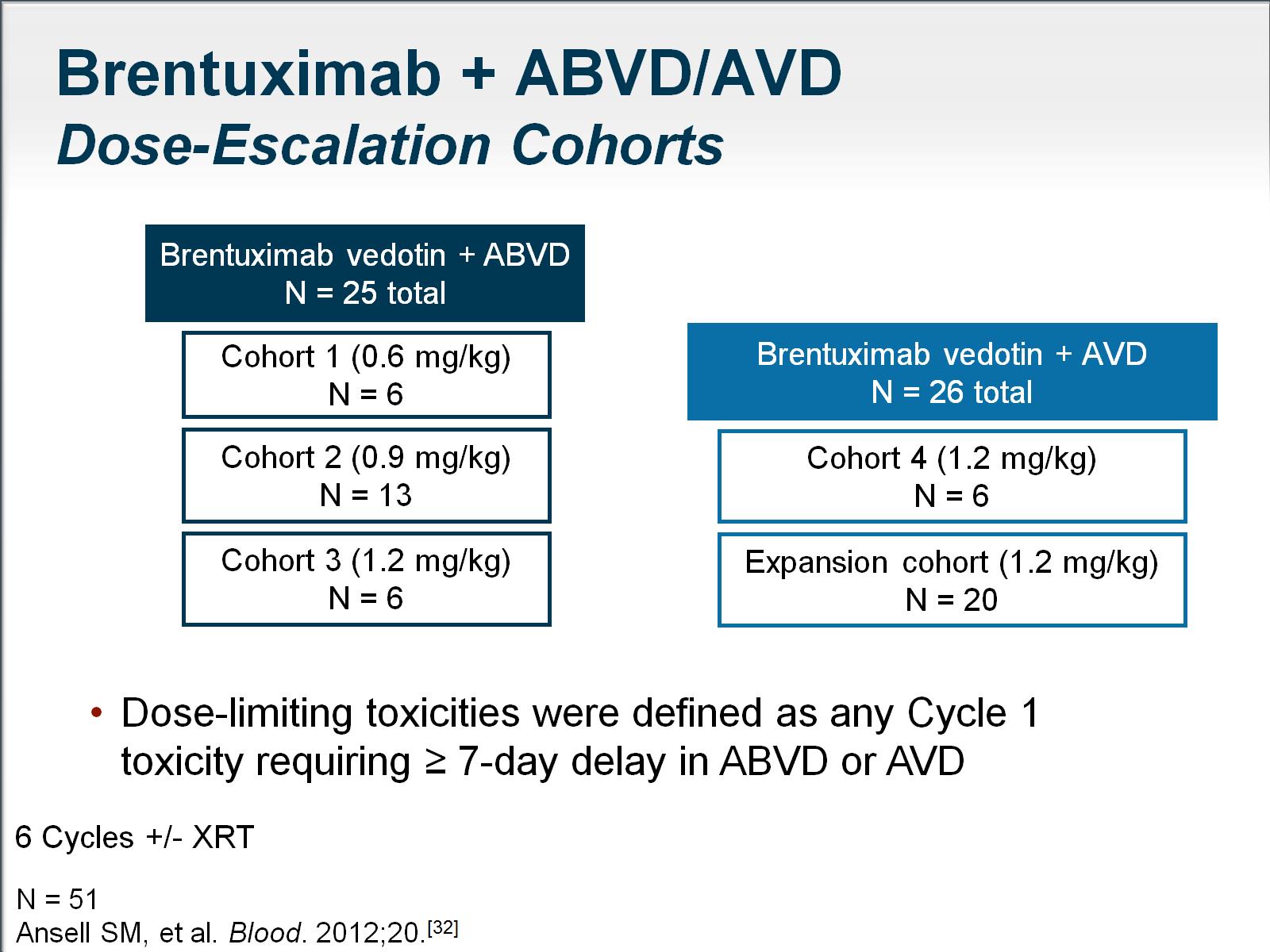 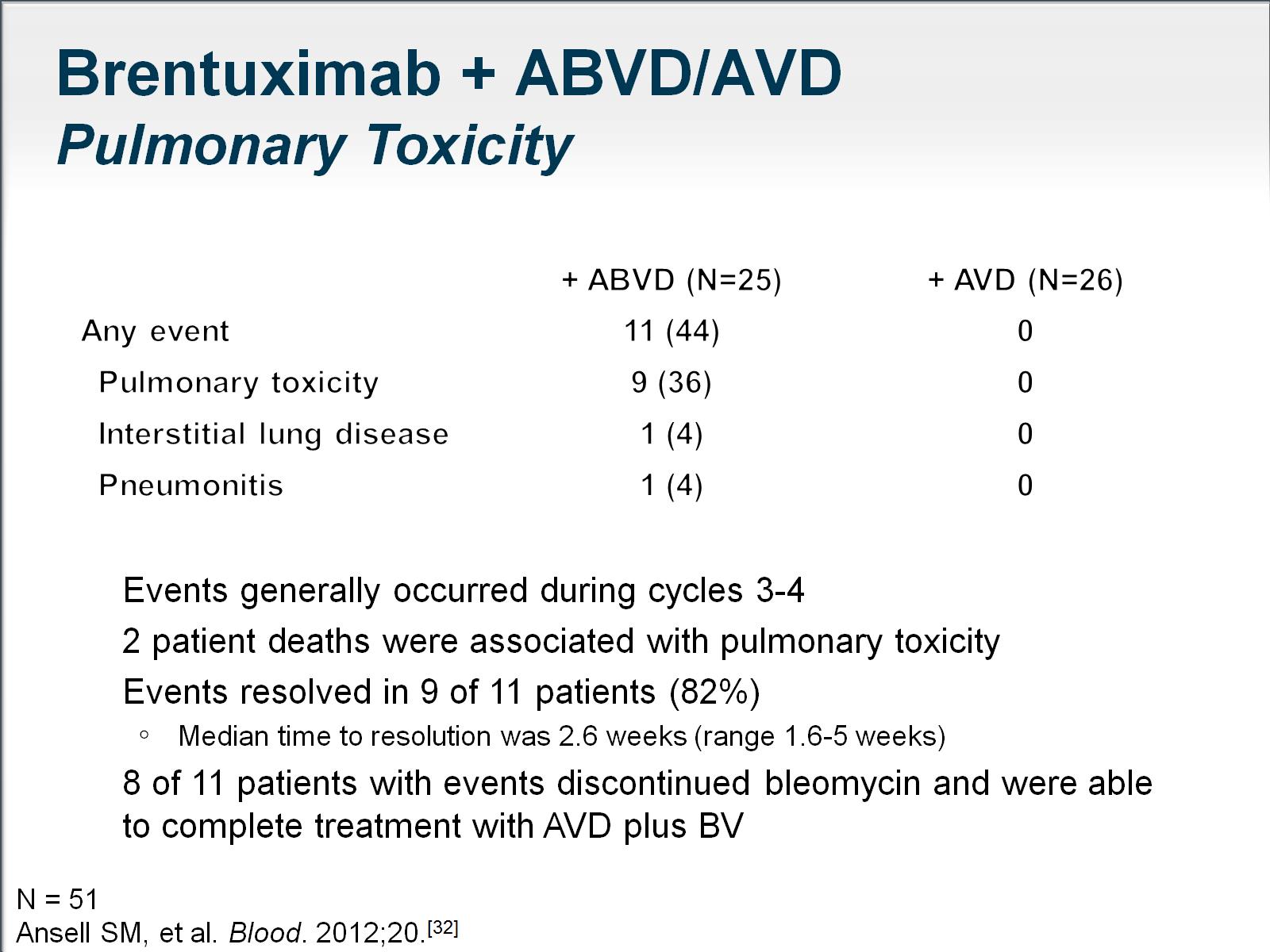 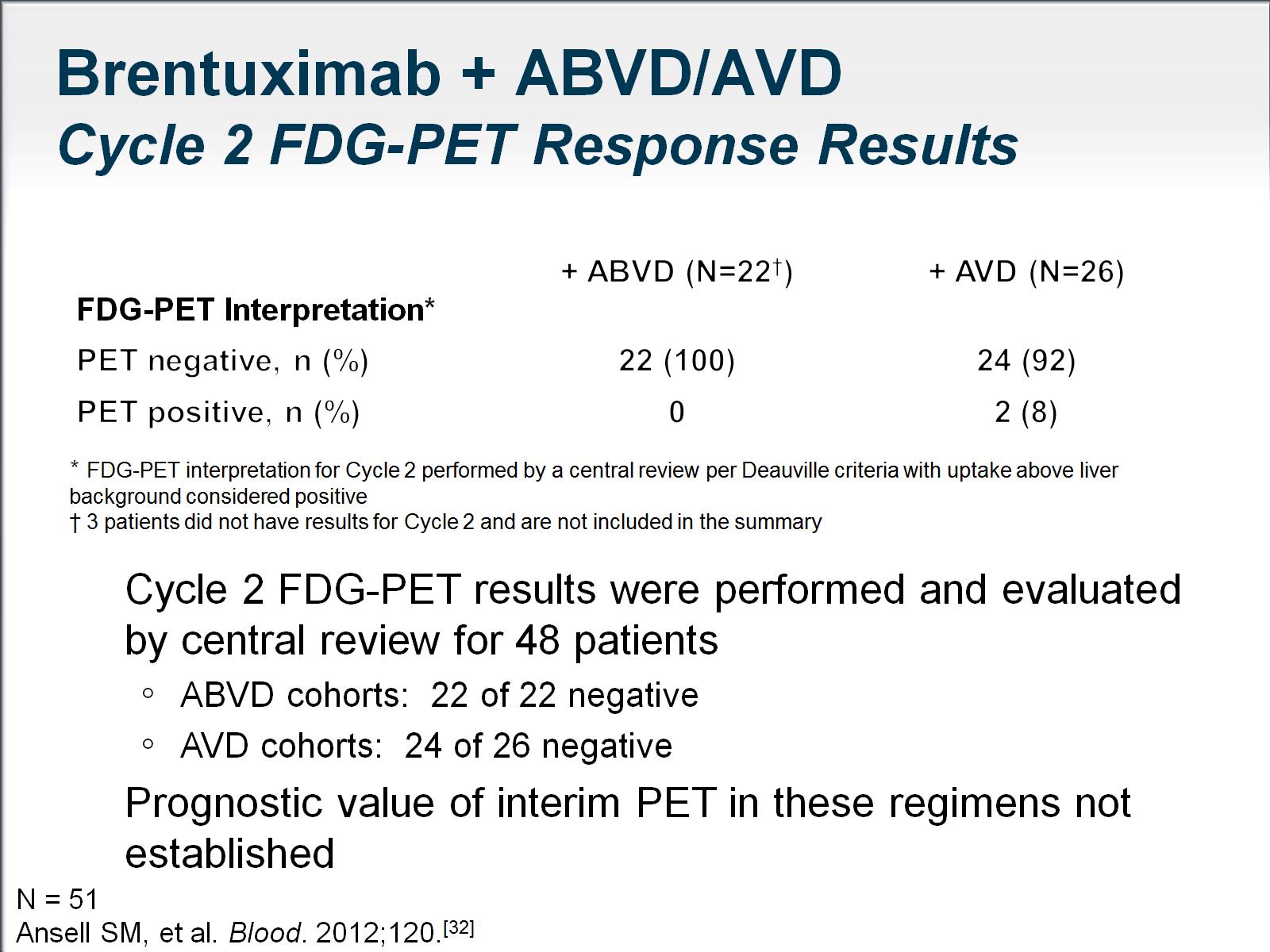 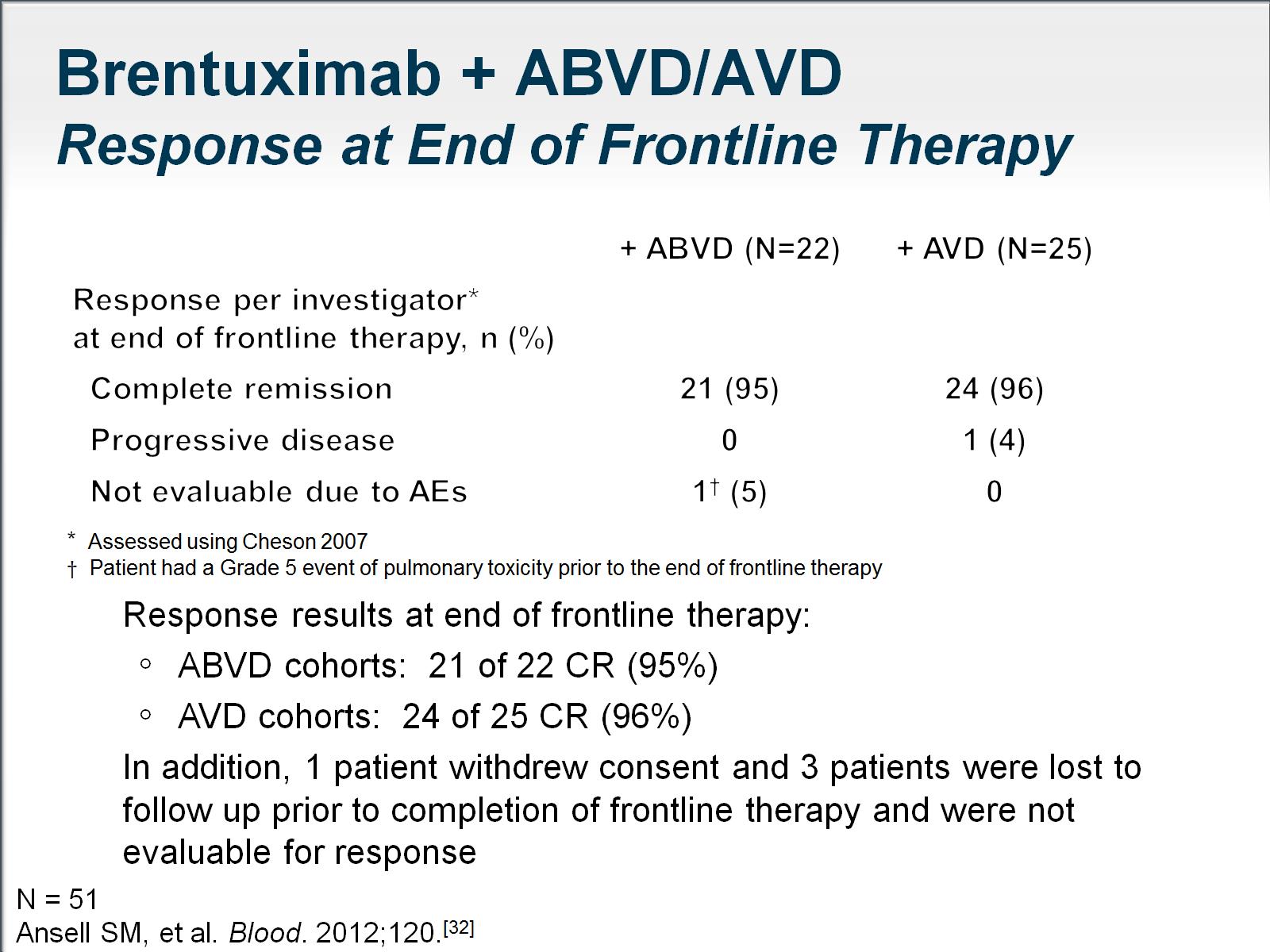 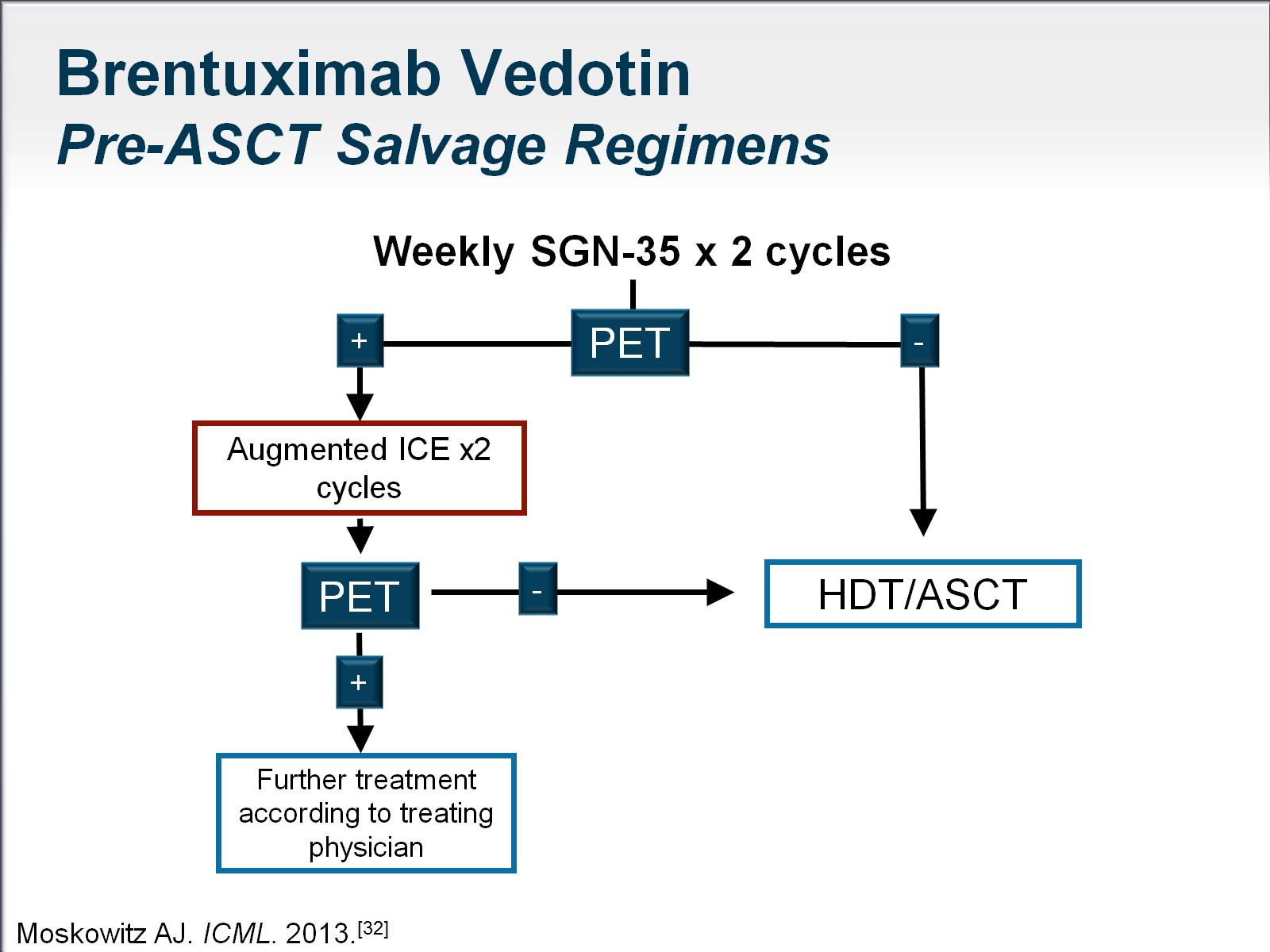 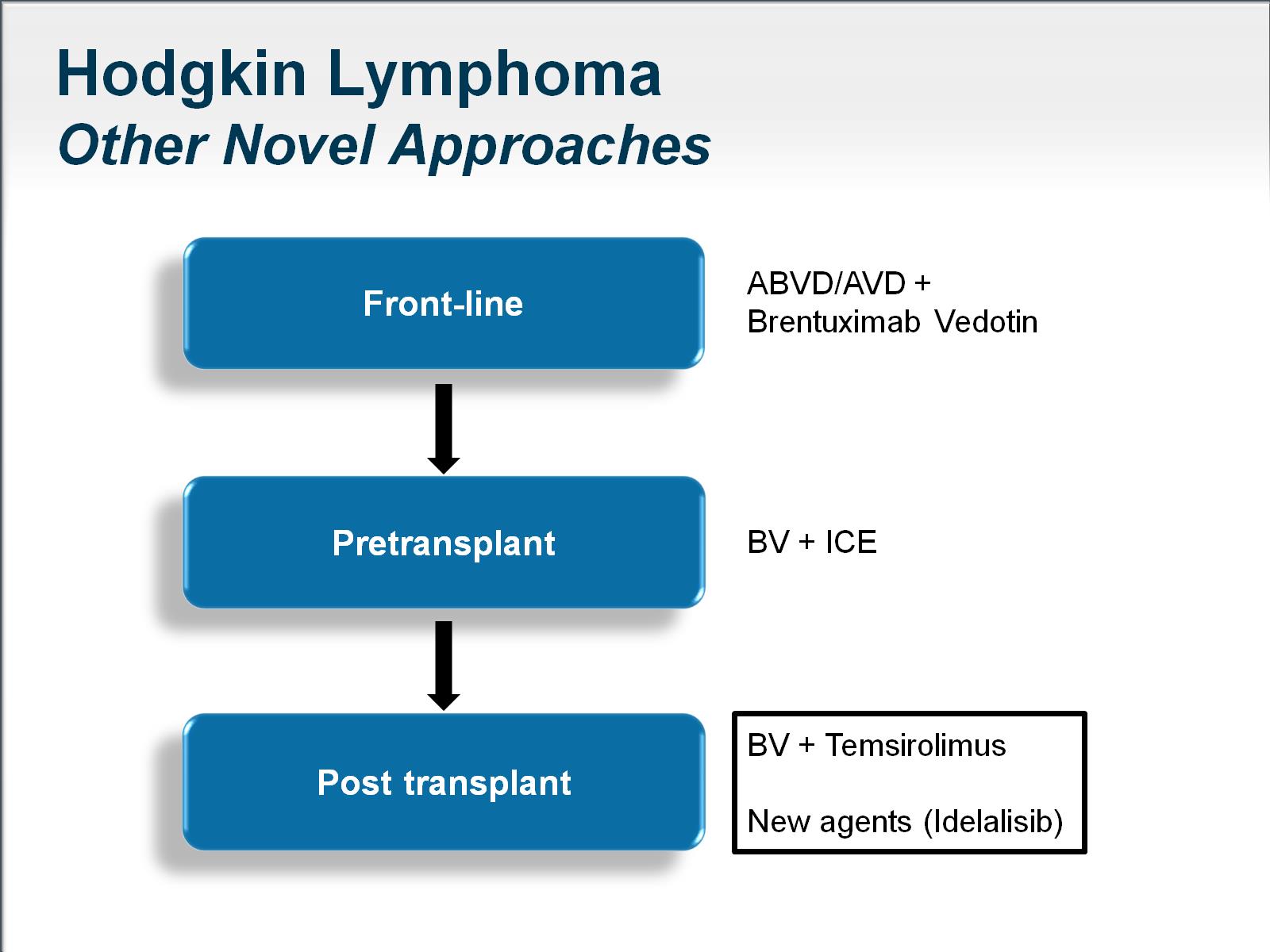 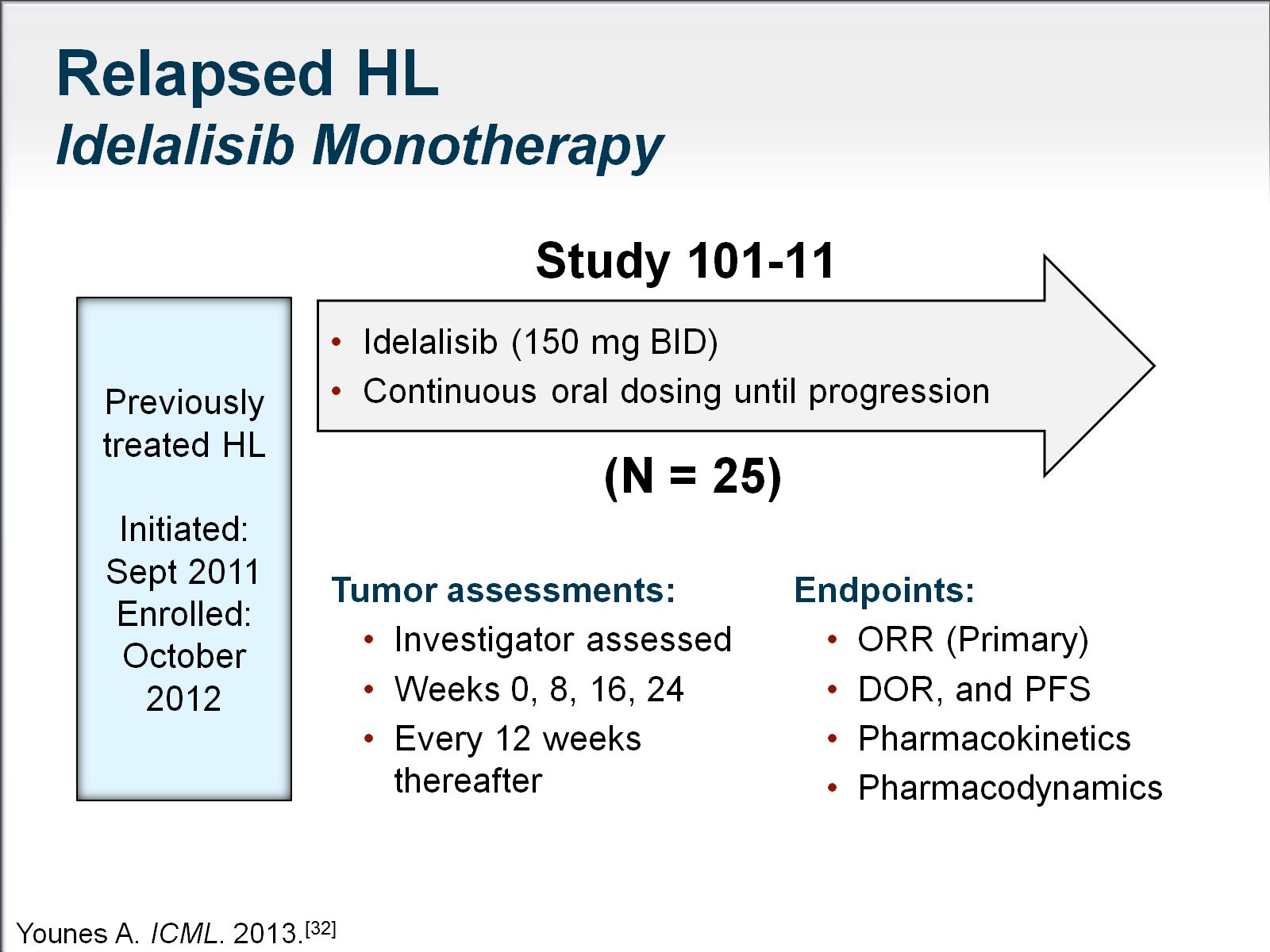 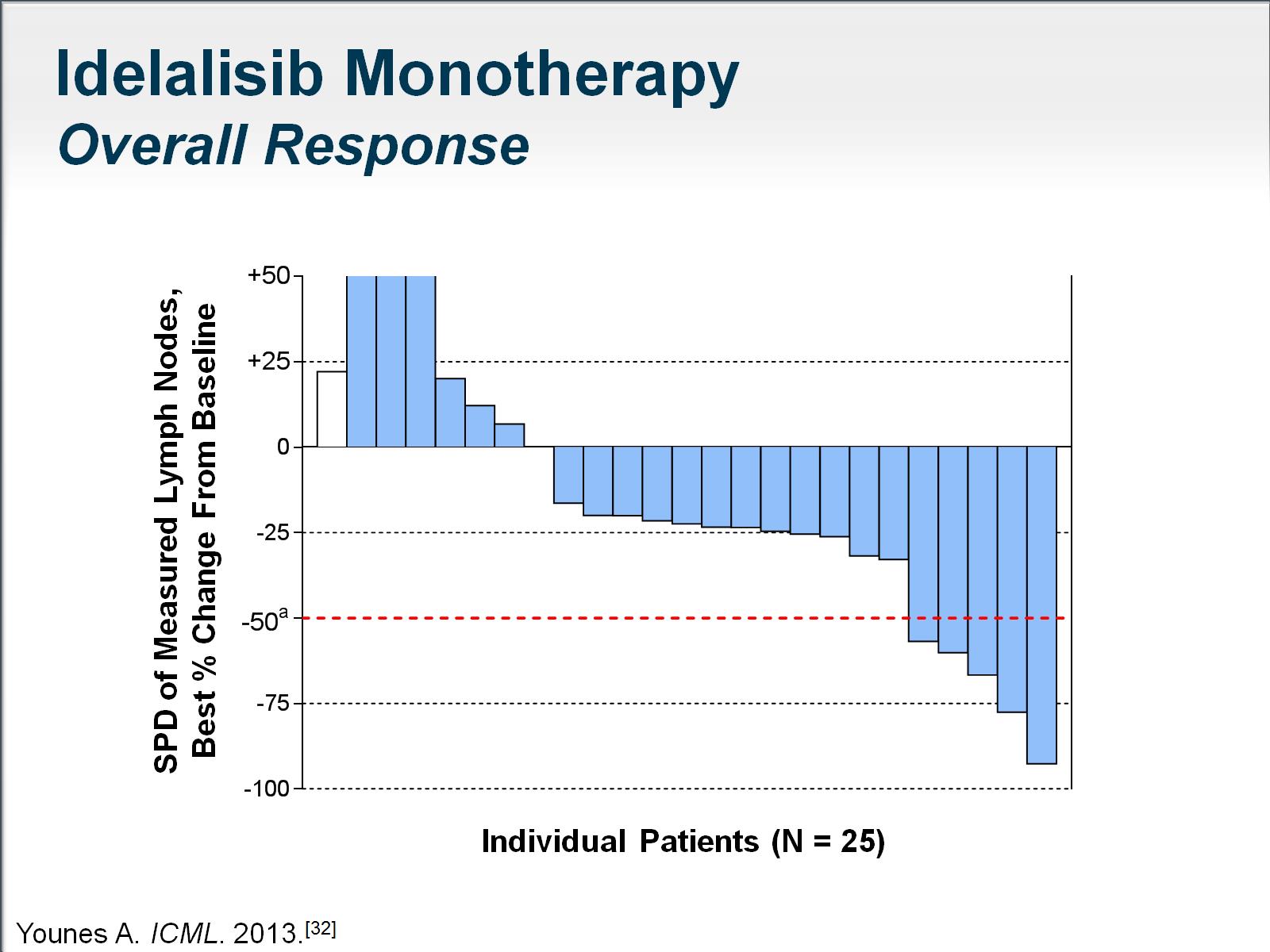 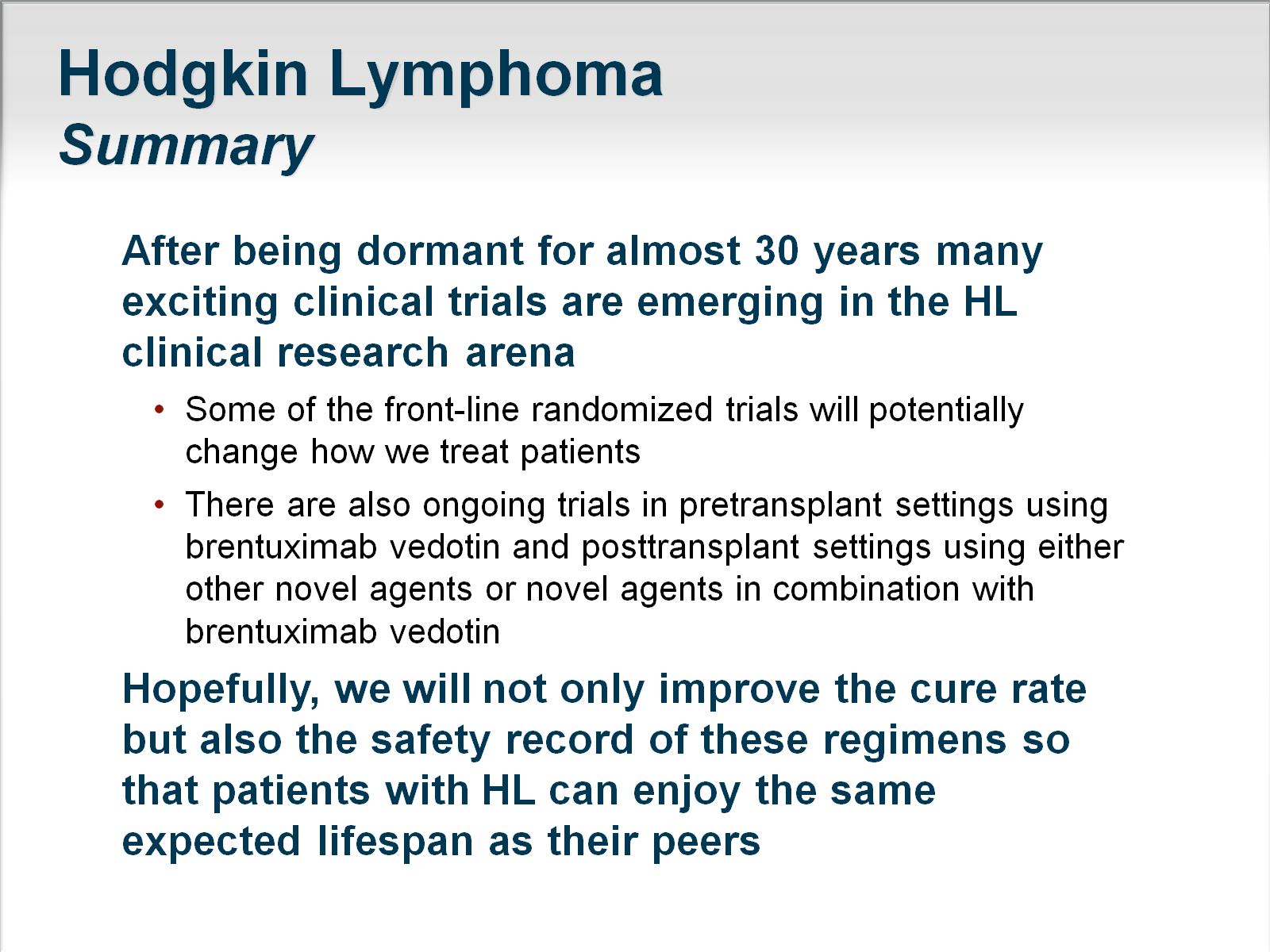 Hodgkin LymphomaSummary
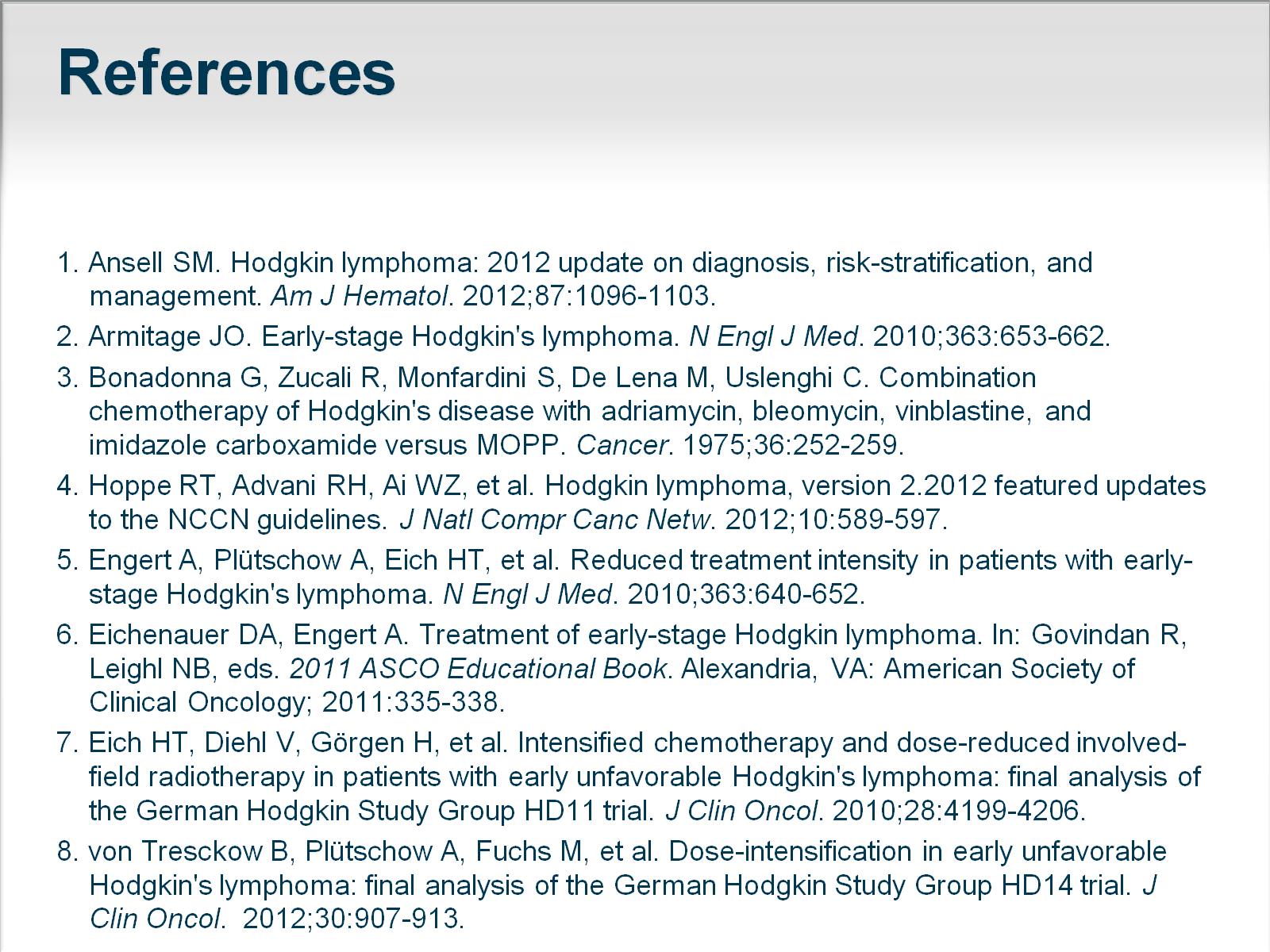 References
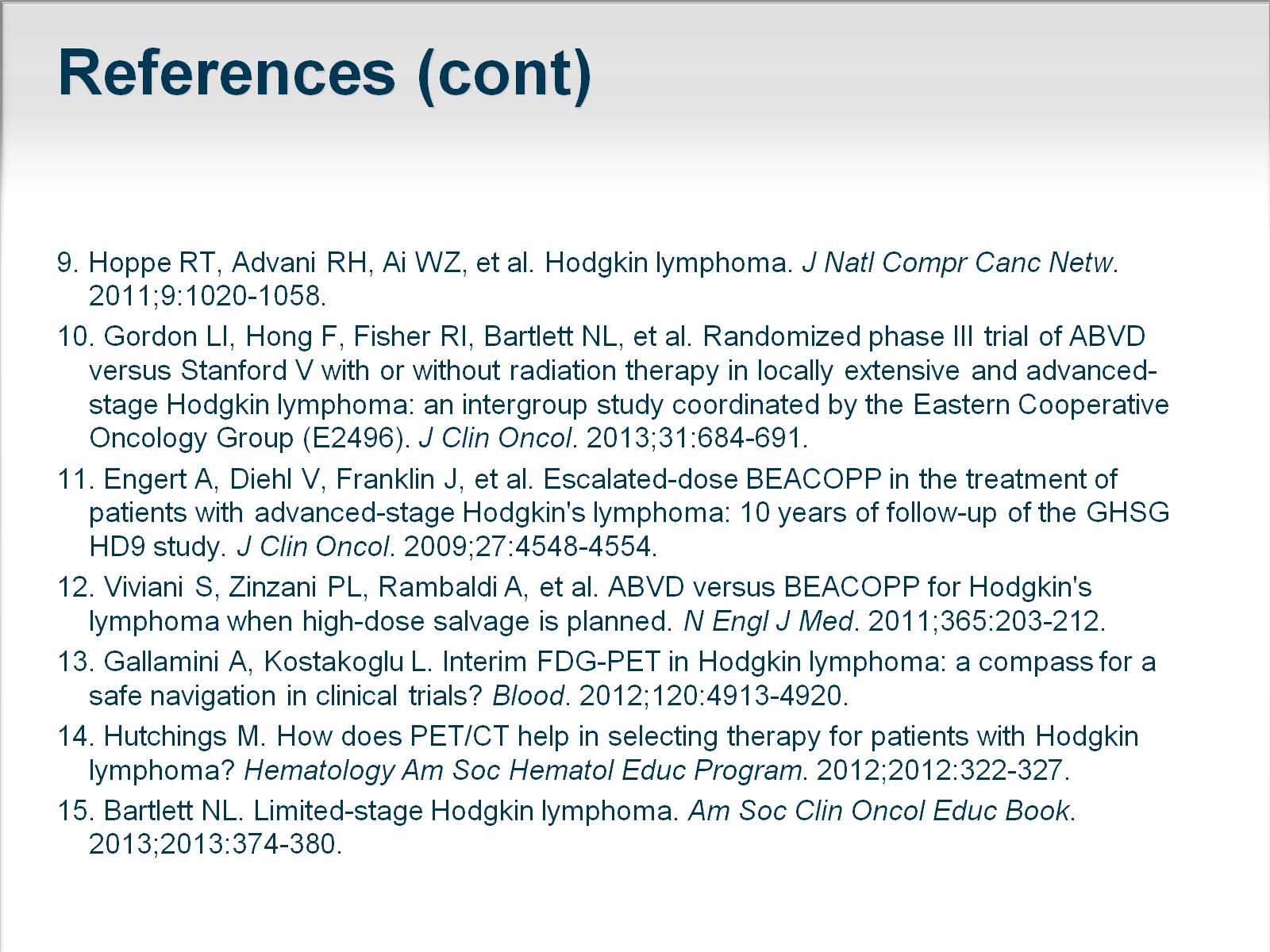 References (cont)
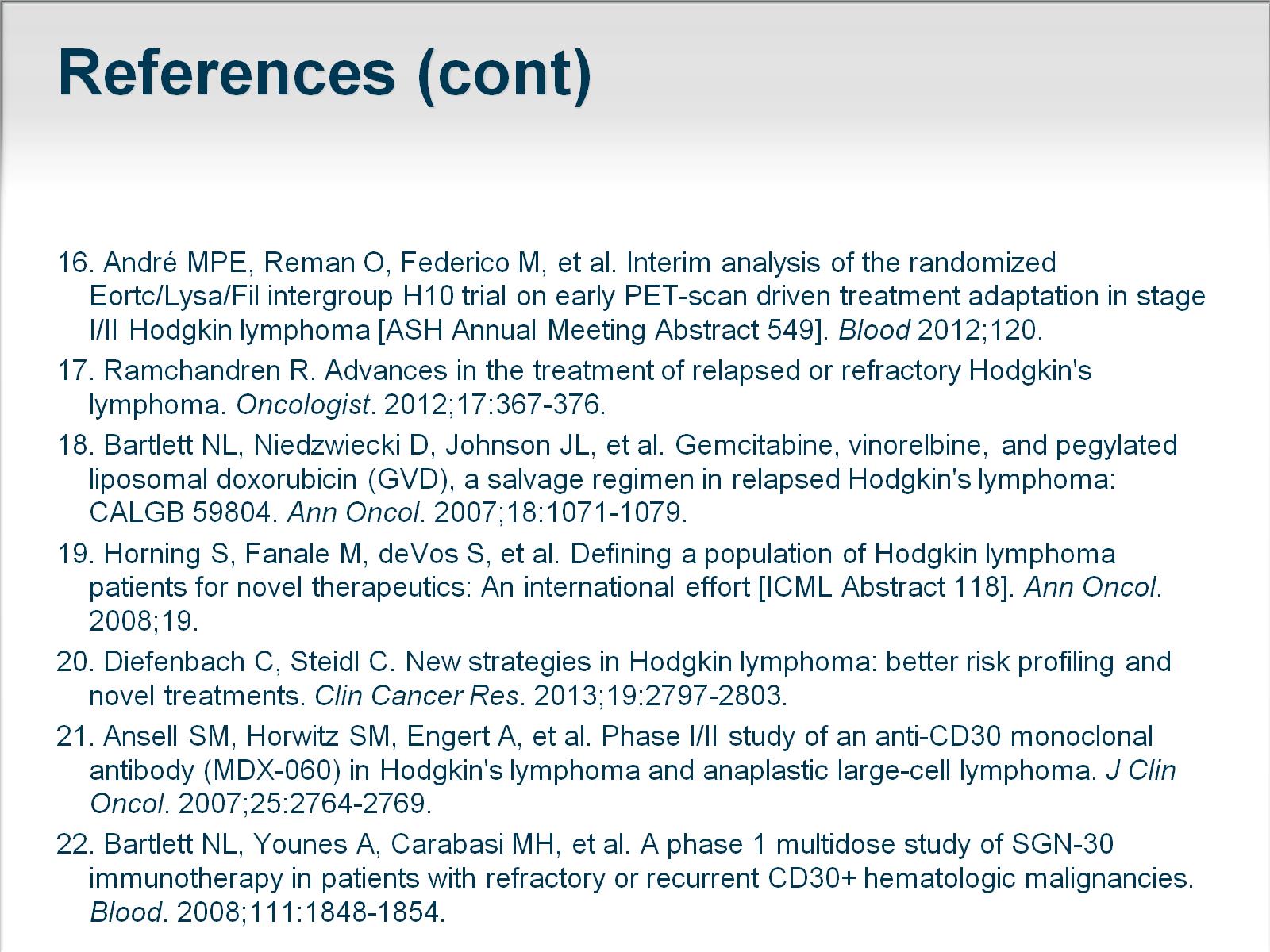 References (cont)
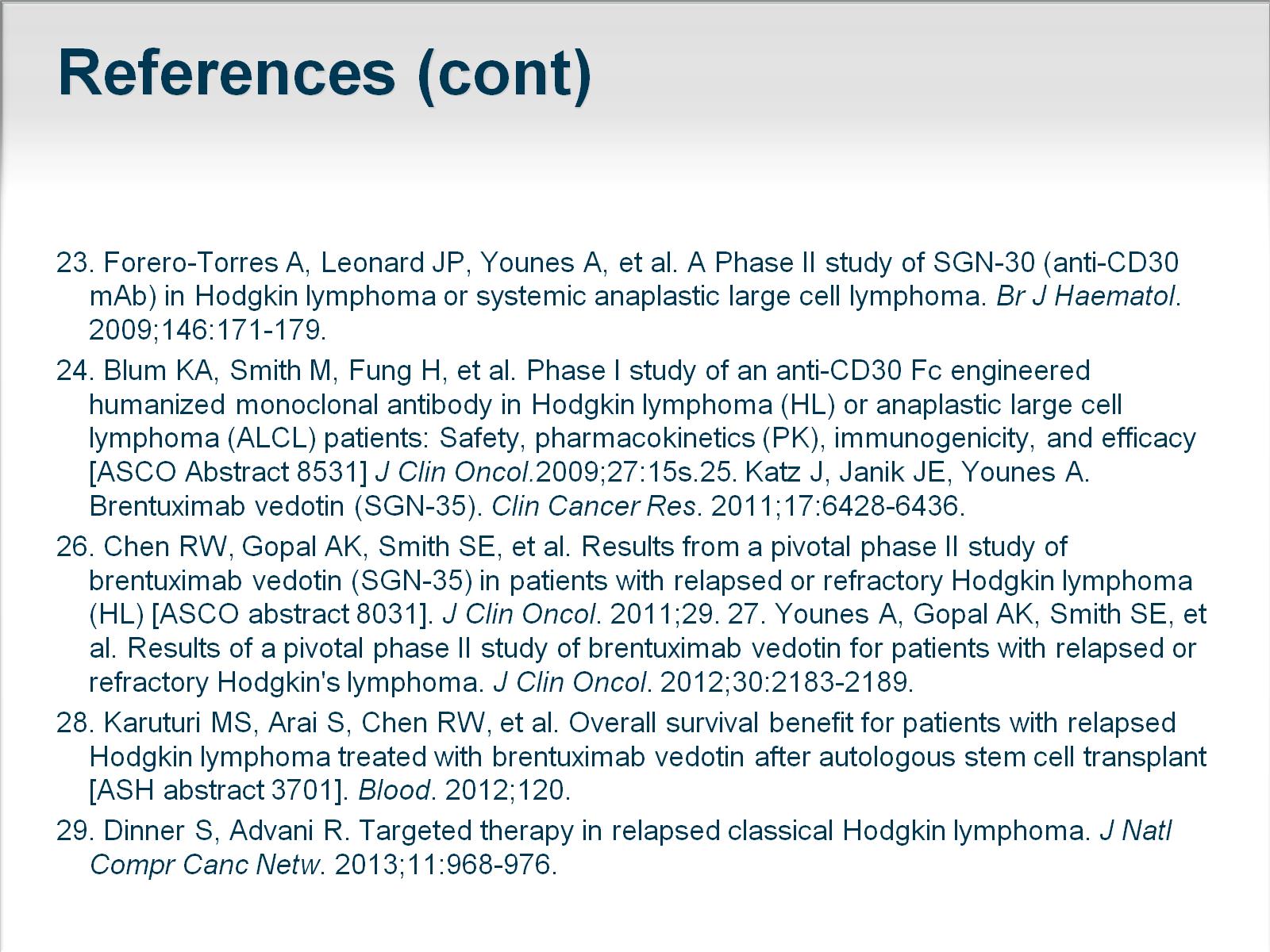 References (cont)
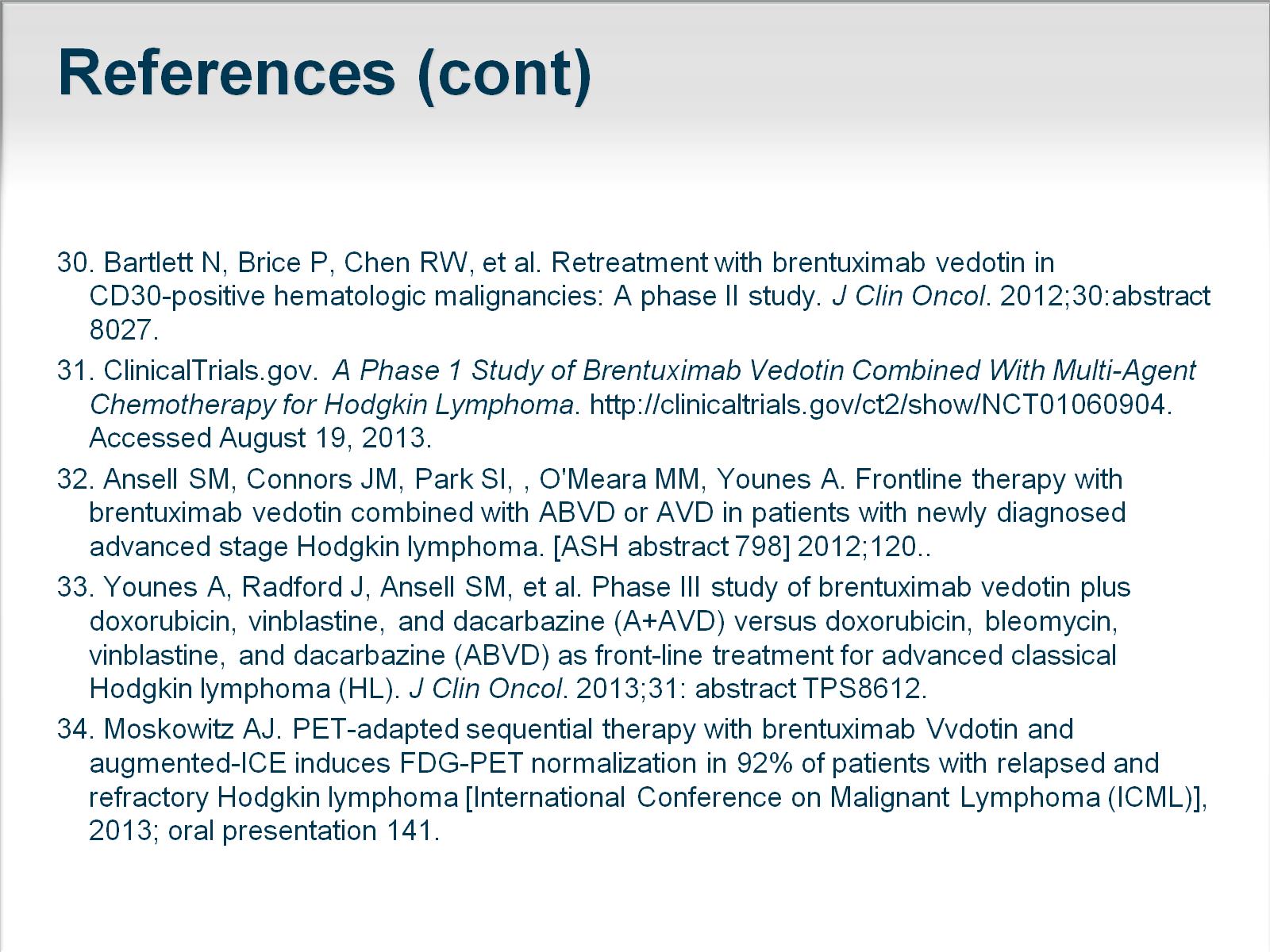 References (cont)
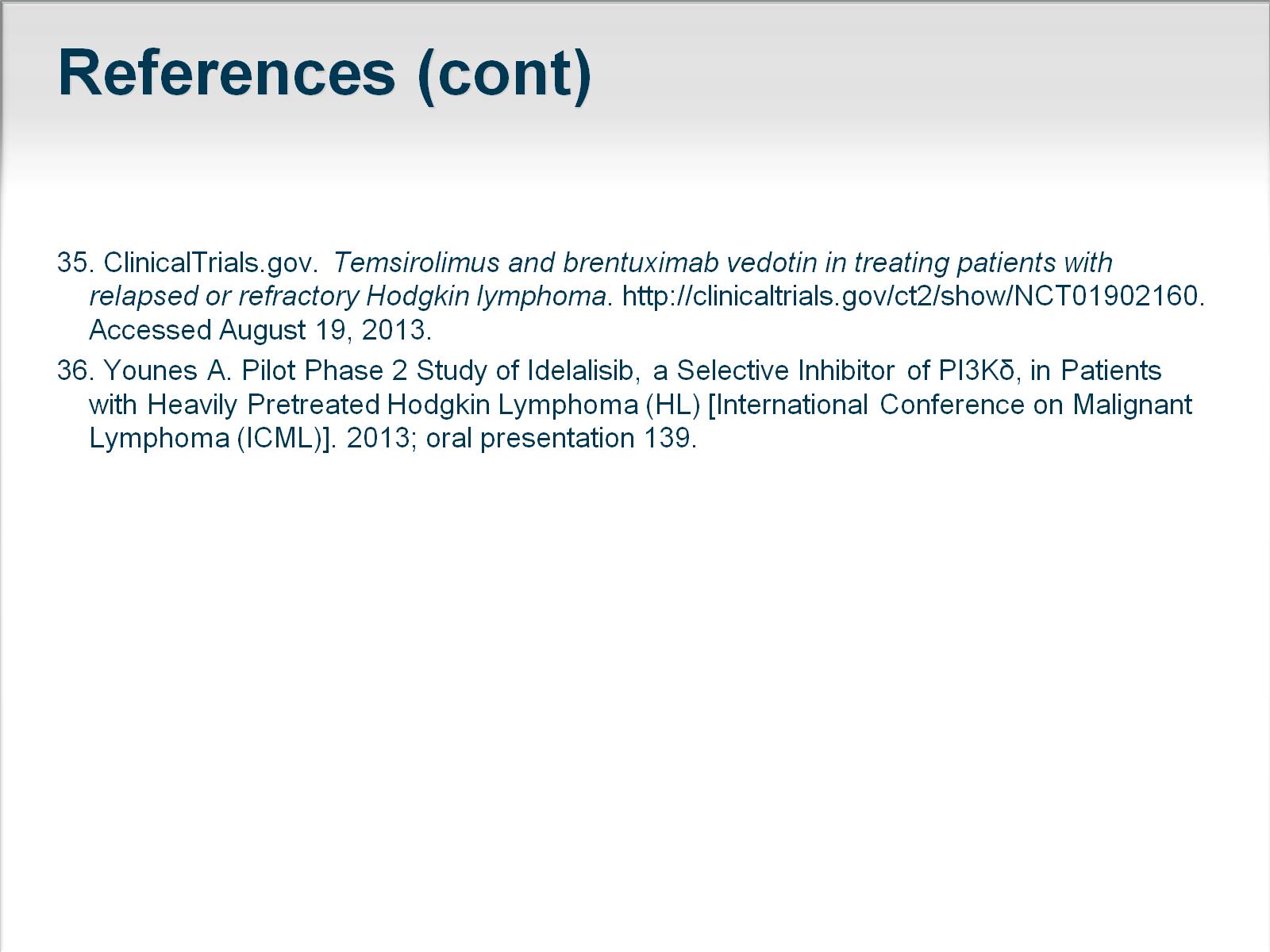 References (cont)
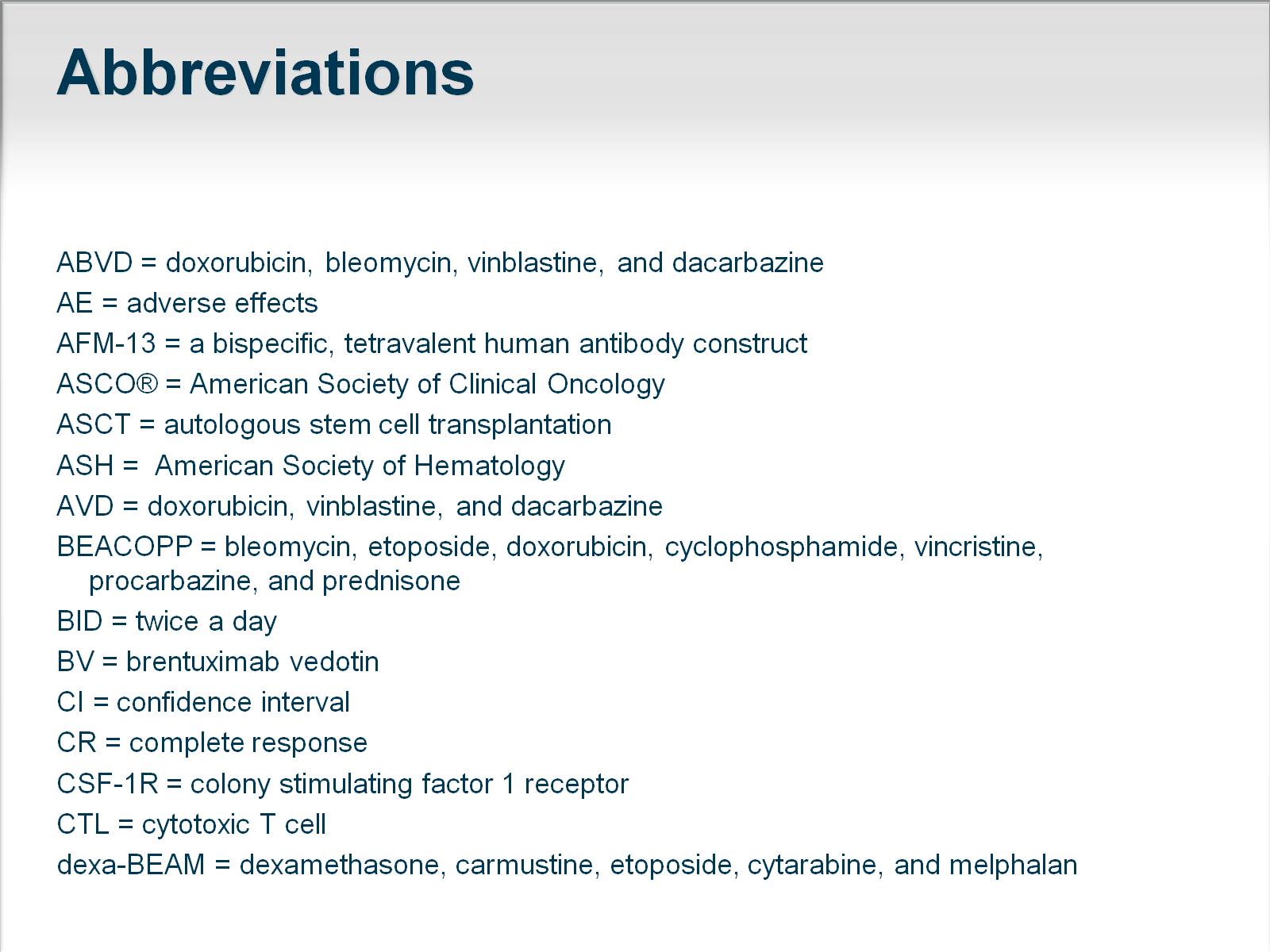 Abbreviations
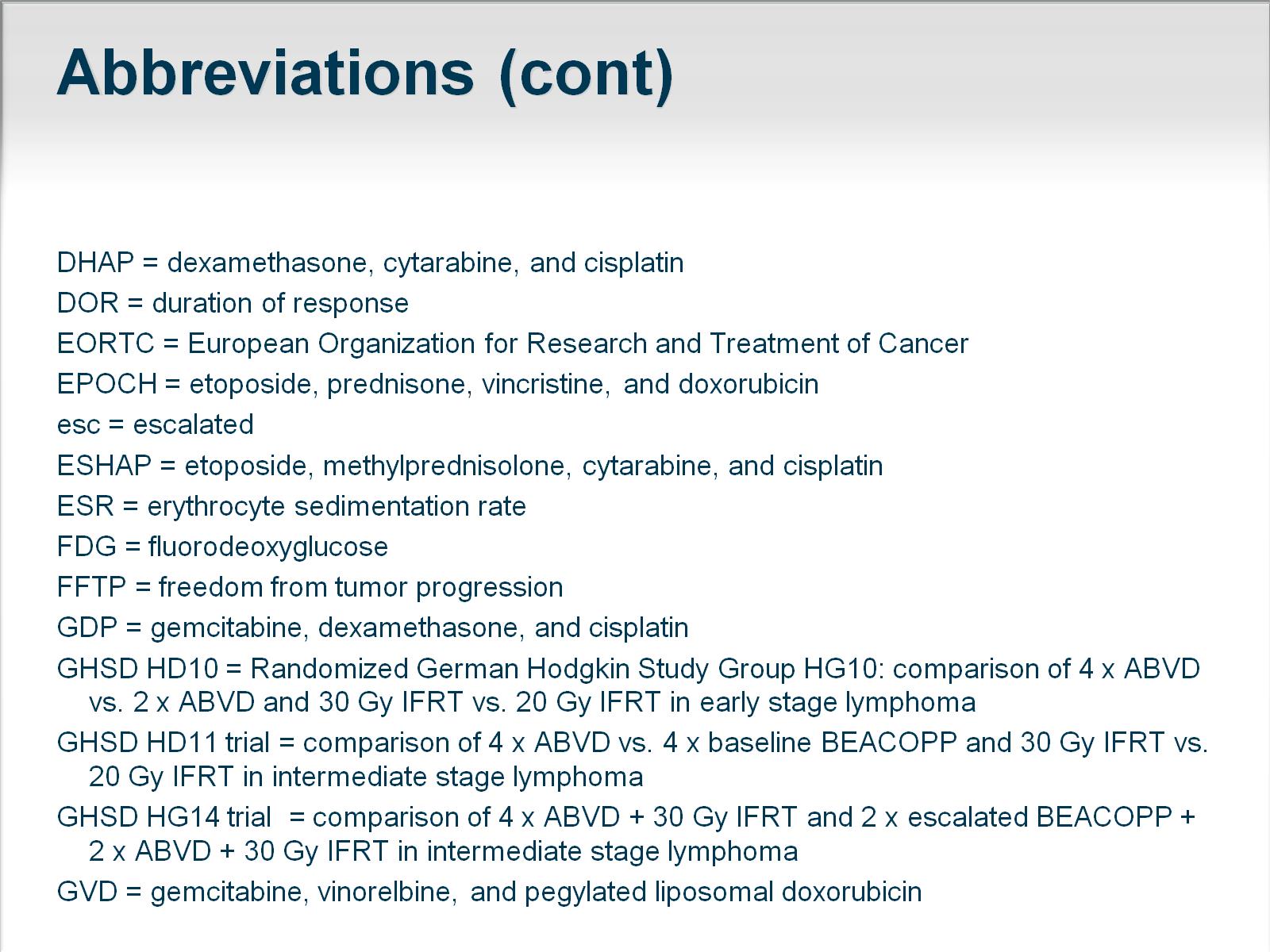 Abbreviations (cont)
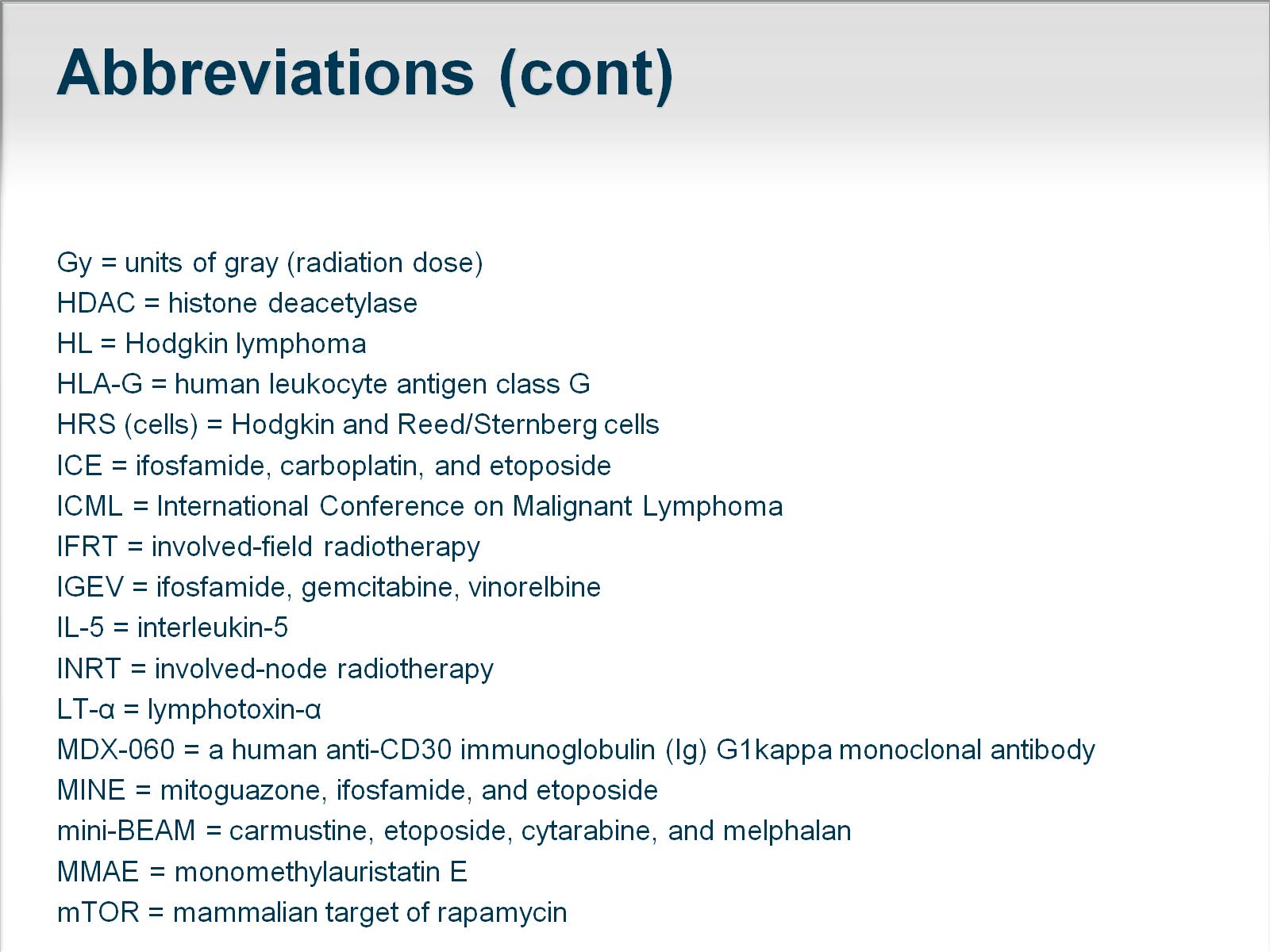 Abbreviations (cont)
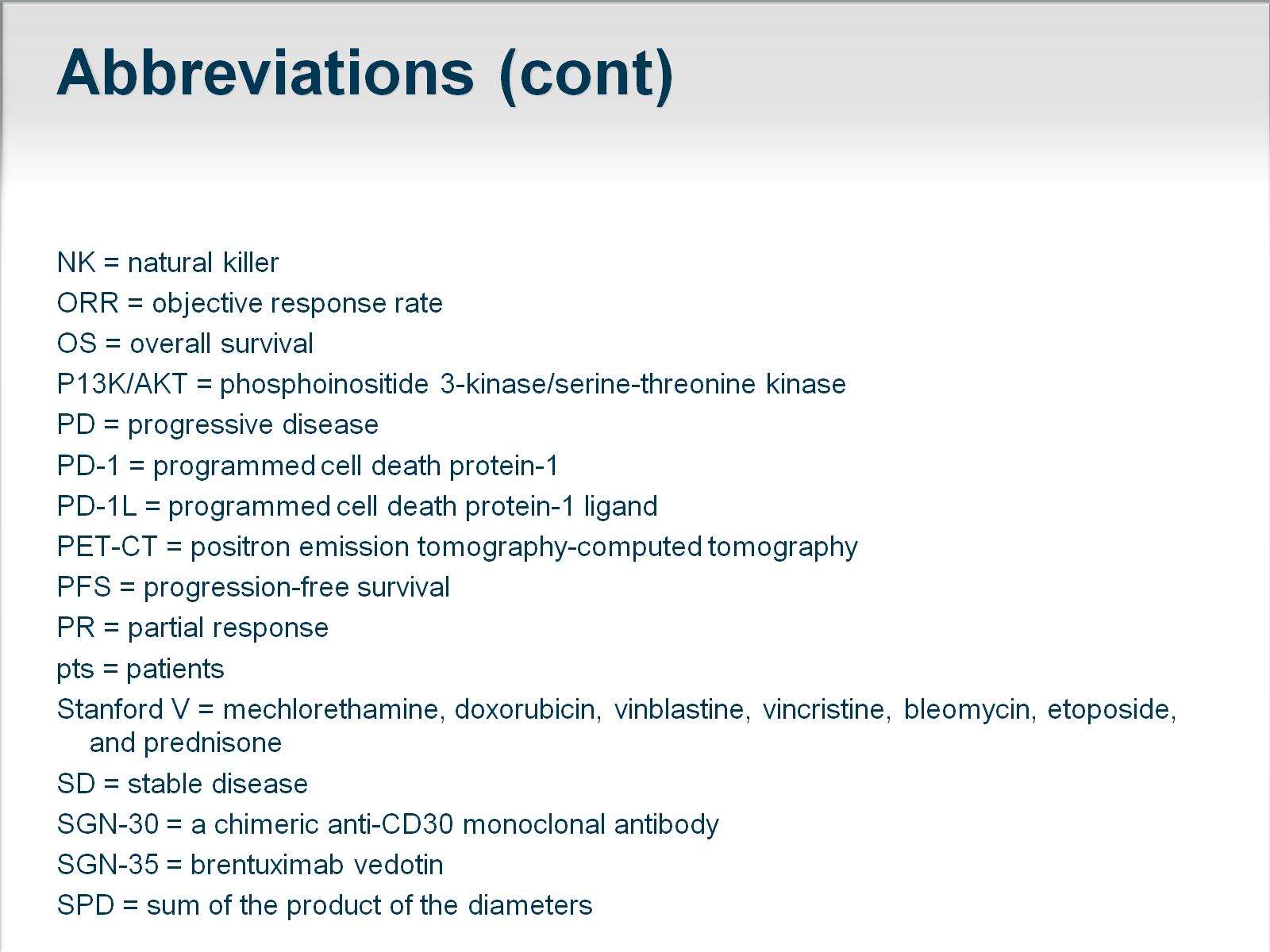 Abbreviations (cont)
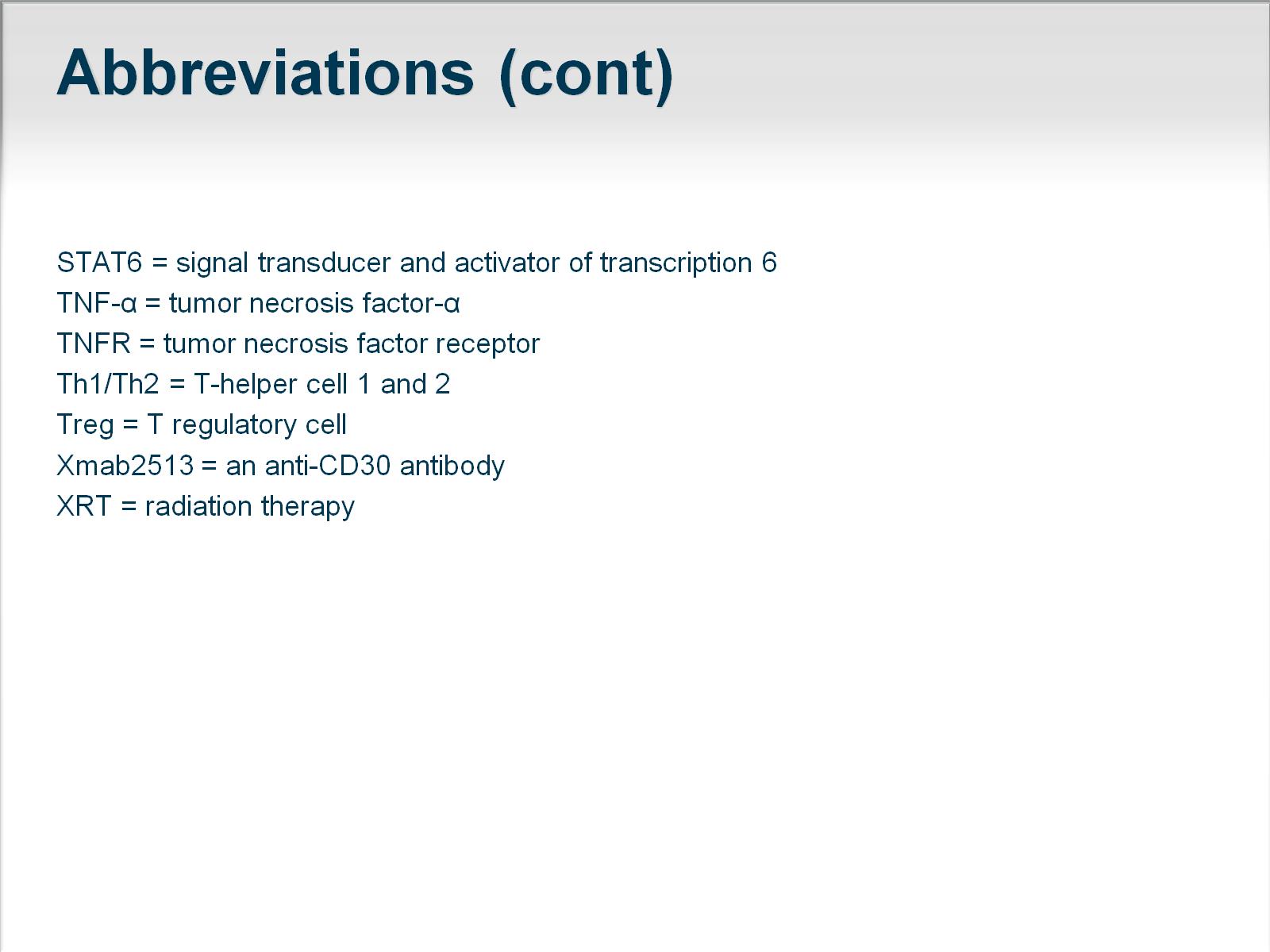 Abbreviations (cont)